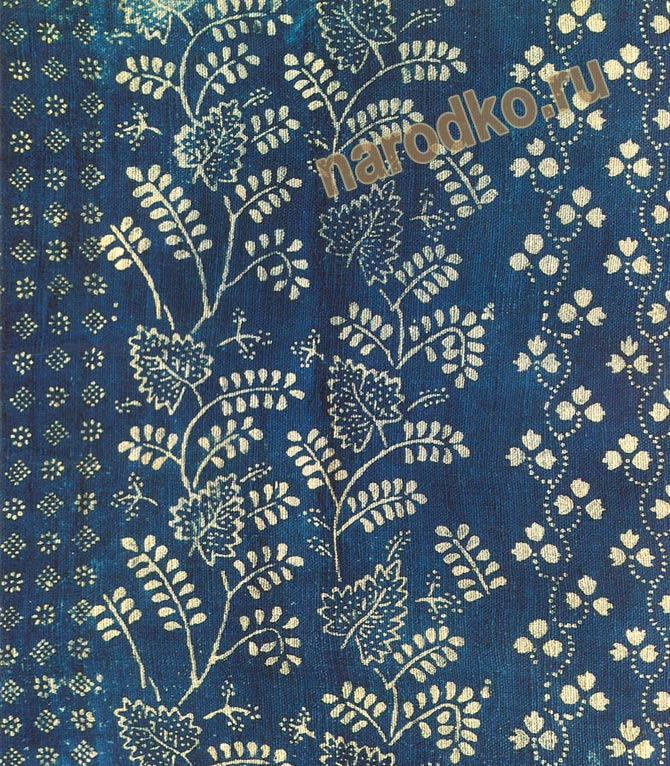 УРОКИ РЕМЕСЛА
КРАШЕНИЕ  ТКАНИ
Класс: 5
Раздел программы: «Материаловедение»
Тема: «Отделка ткани»
Урок – экскурсия в красильную лавку «Синюшка»
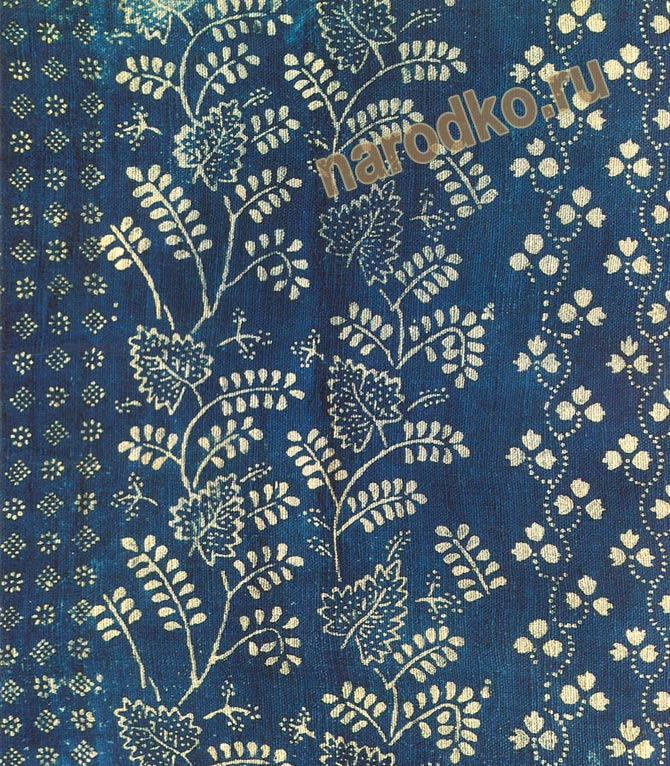 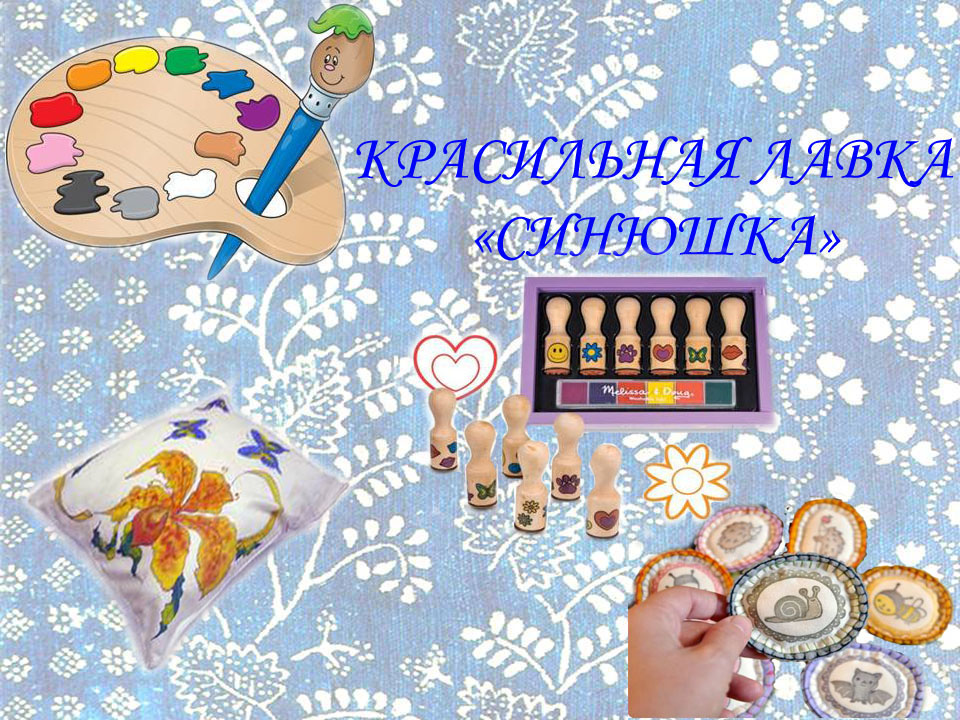 УРОКИ РЕМЕСЛА
КРАШЕНИЕ  ТКАНИ
Класс: 5
Раздел программы: «Материаловедение»
Тема: «Отделка ткани»
Урок – экскурсия в красильную лавку «Синюшка»
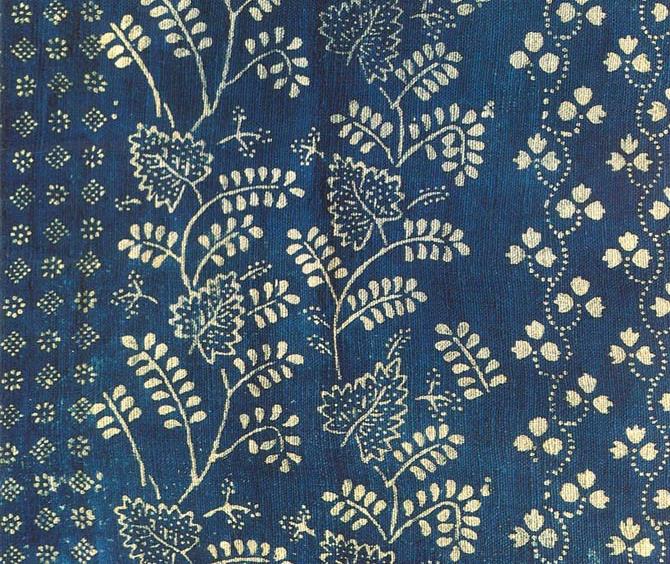 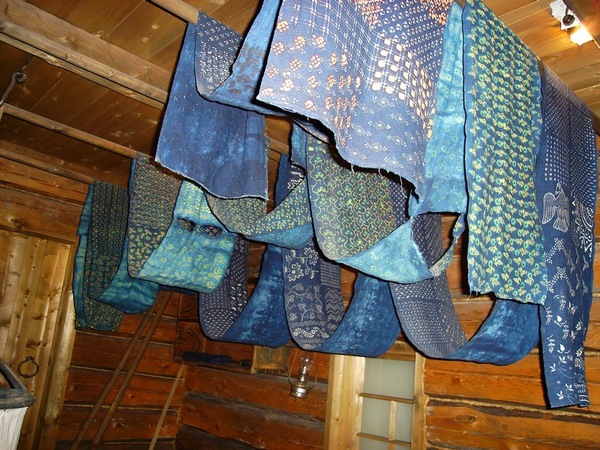 Ткани с кубовой набойкой (старинные образцы)
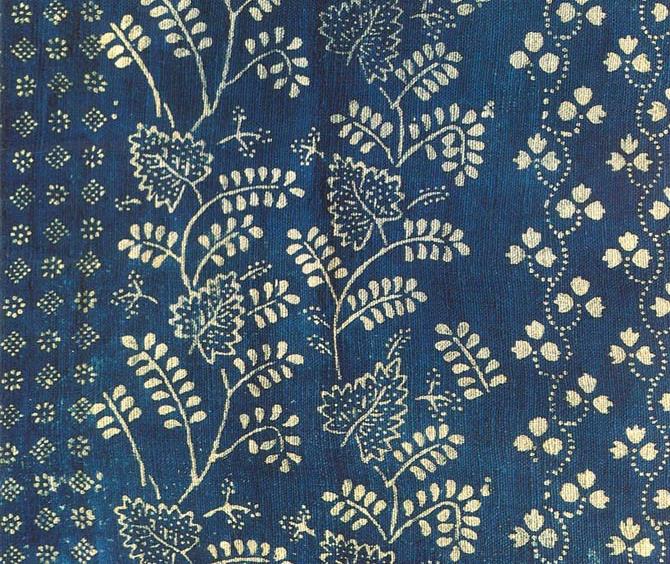 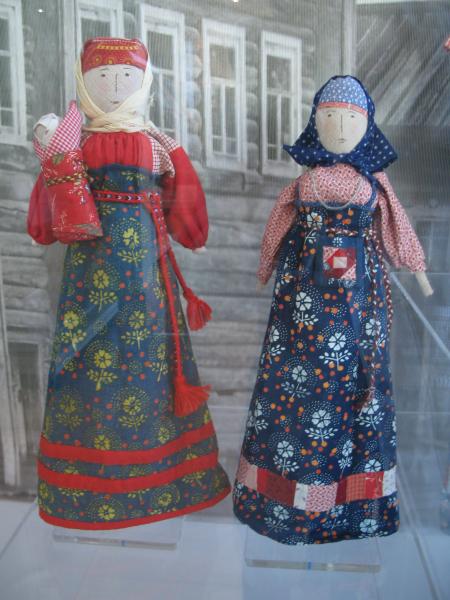 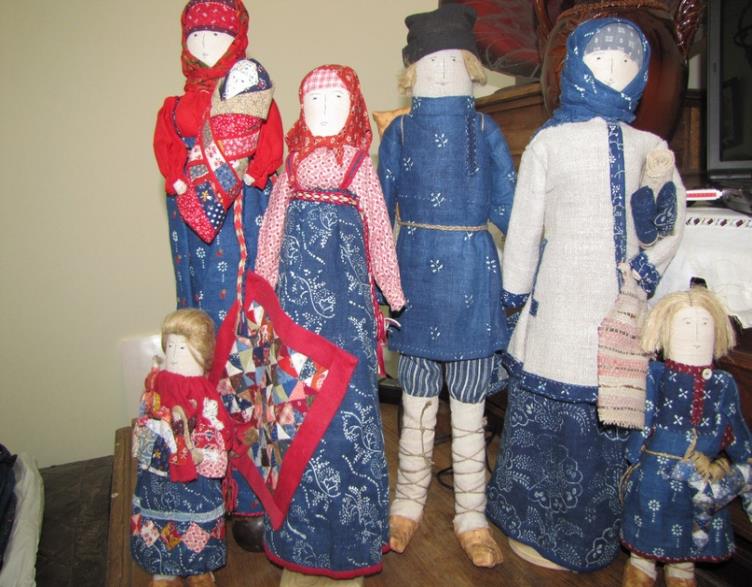 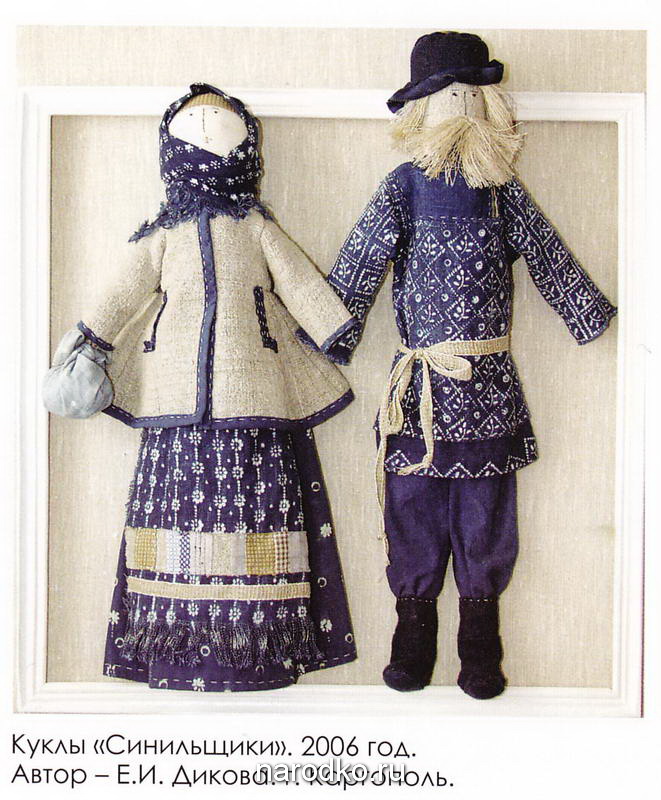 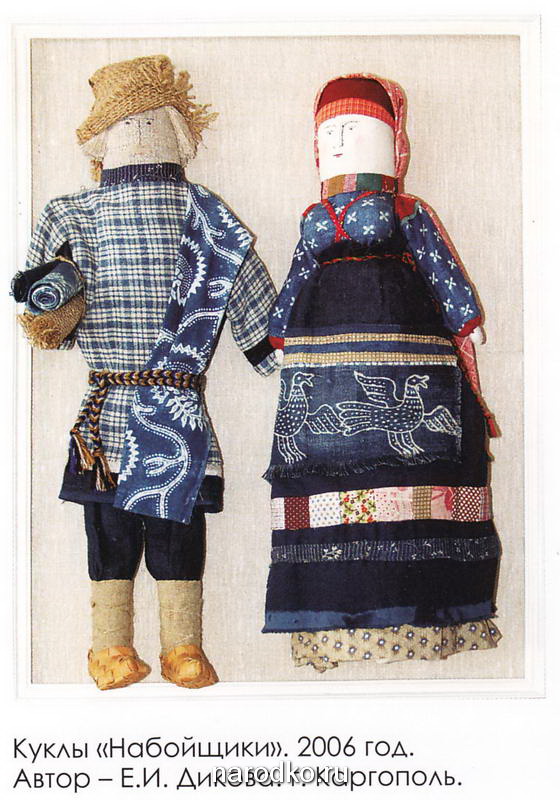 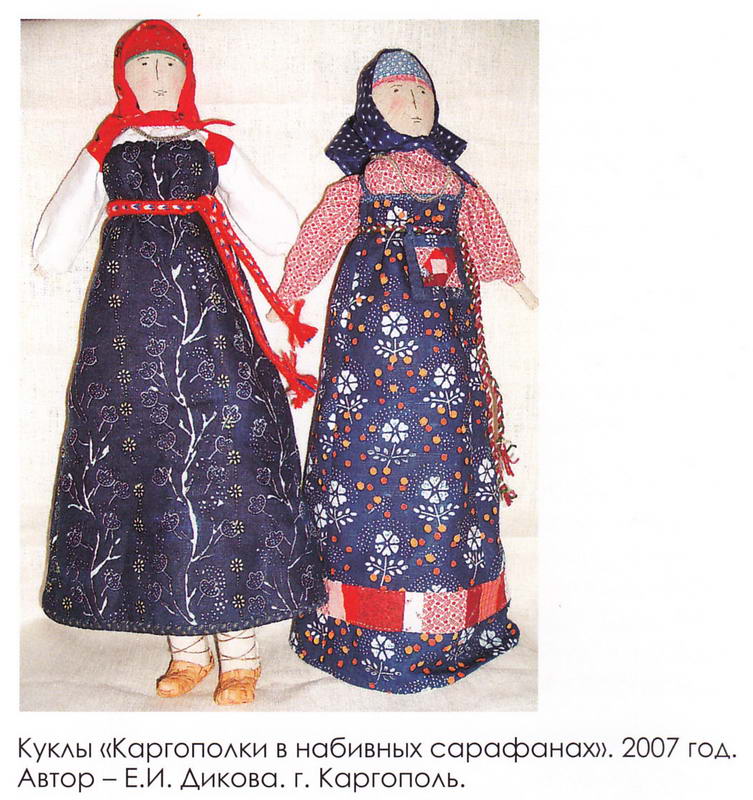 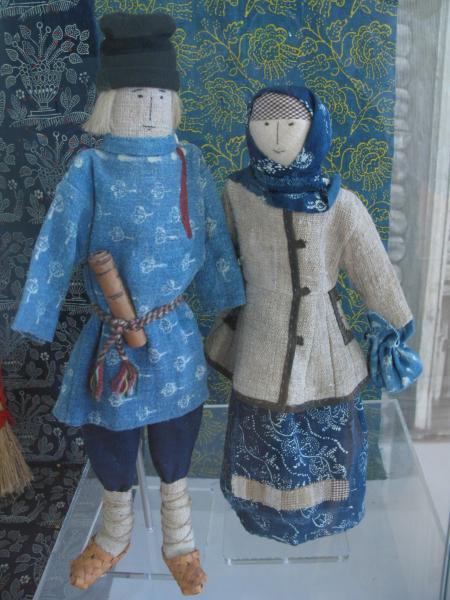 Куклы Каргополки. 
Автор Е.И. Дикова – Народный мастер России, исследователь, педагог
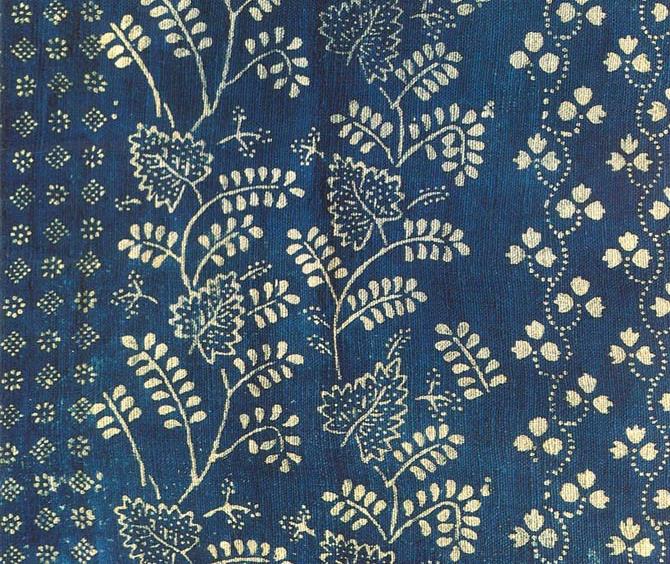 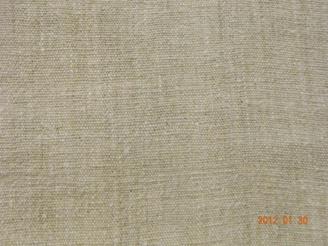 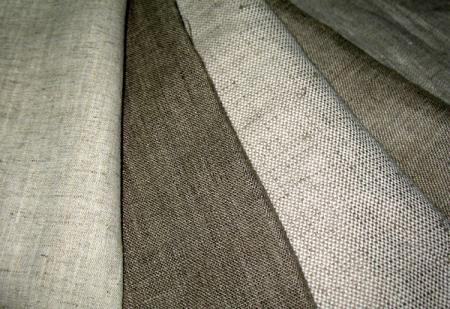 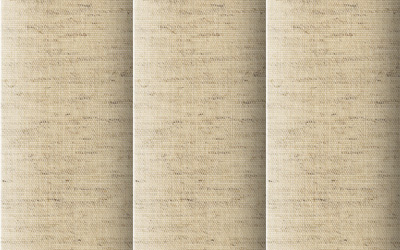 Ткань суровая (суровьё)
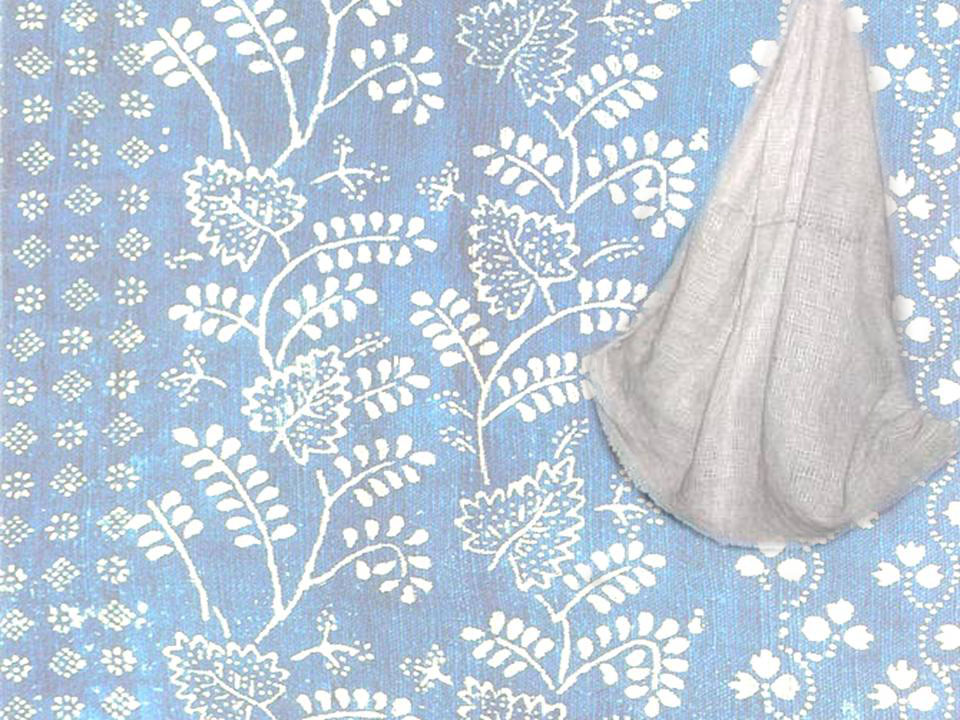 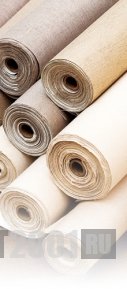 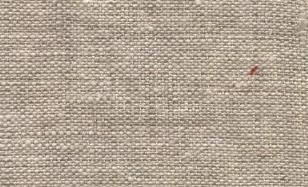 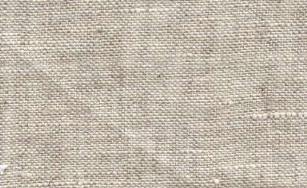 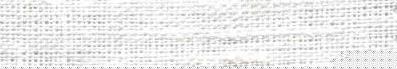 Ткань отбеленная
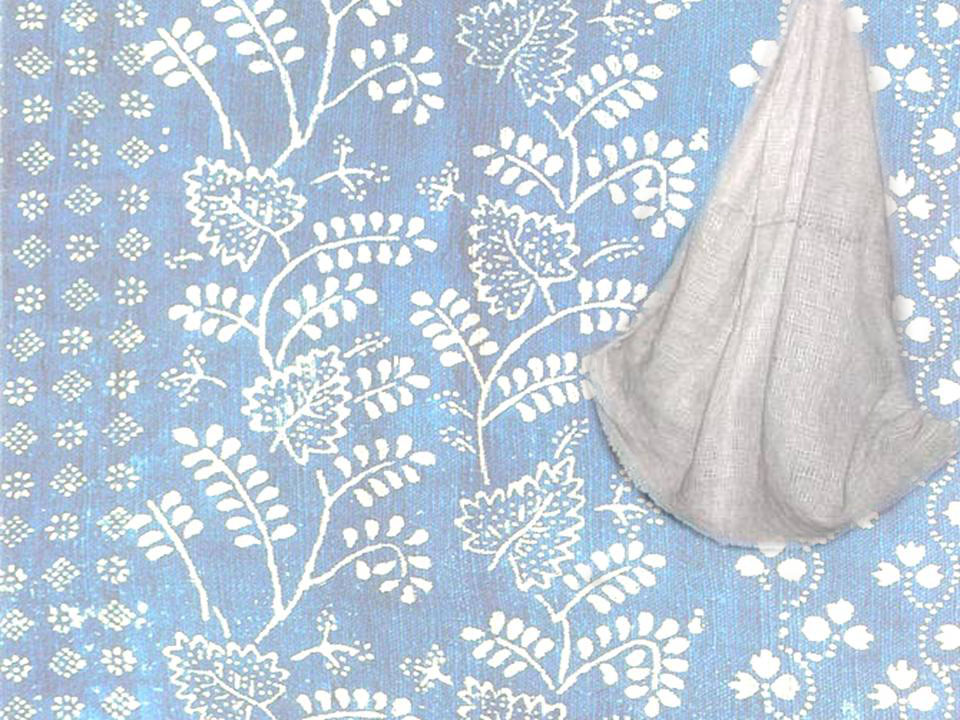 Способы окрашивания ткани:
окрашивание тканей в один цвет;
окрашивание ткани в технике батик;
нанесение рисунка на ткань с помощью трафаретов;
окрашивание ткани с предварительно нанесенным рисунком резервирующим составом – резервная печать;
получение рисунка на гладкокрашеной ткани при помощи отбеливателя - вытравная печать;
нанесение рисунка на ткань помощью штампов или печатей – набивной рисунок.
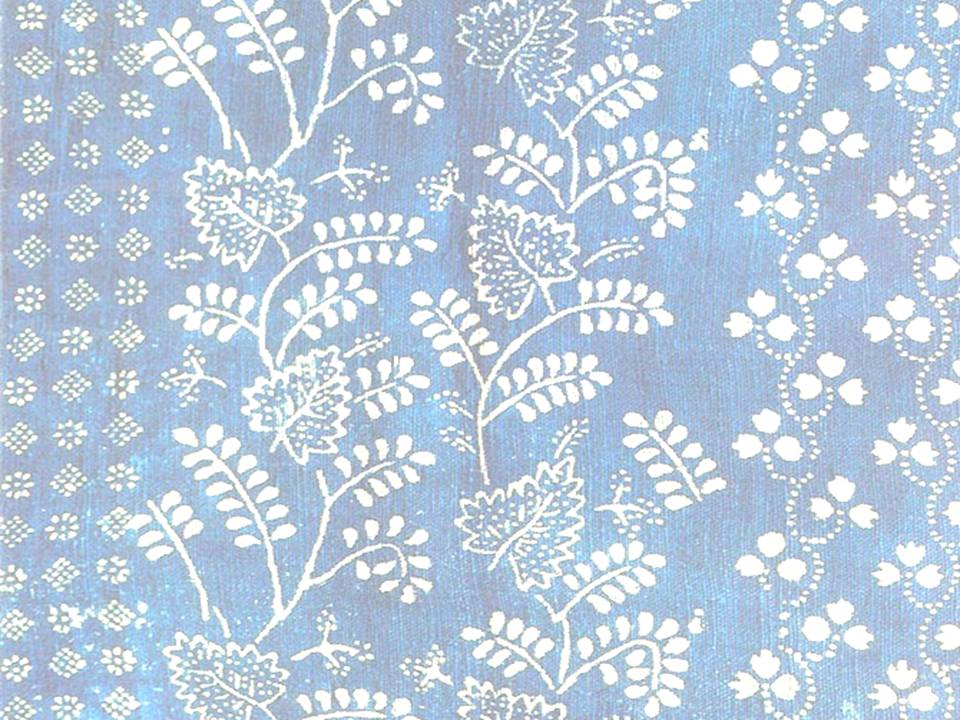 Окрашивание тканей в один цвет
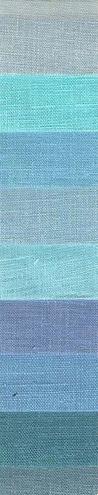 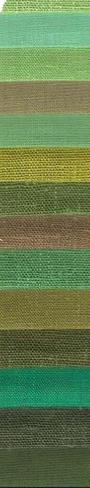 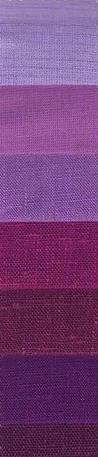 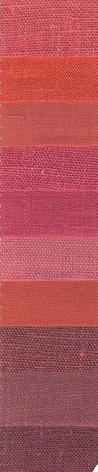 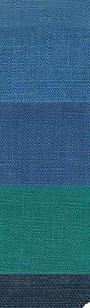 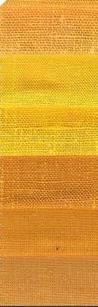 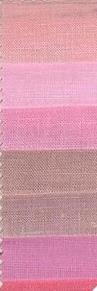 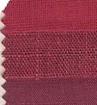 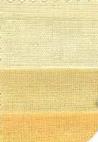 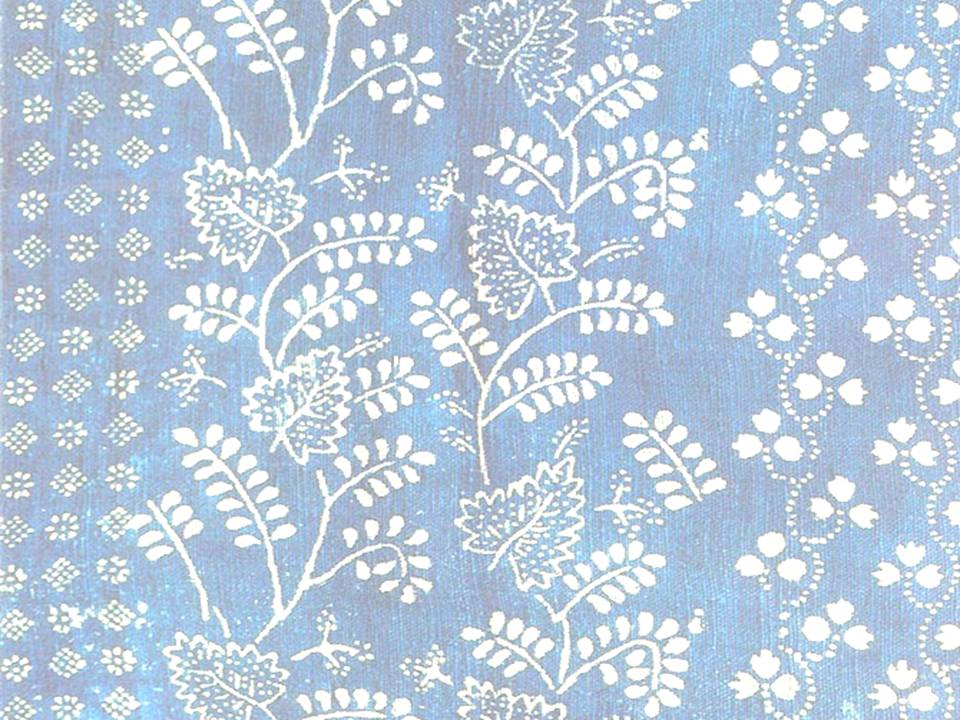 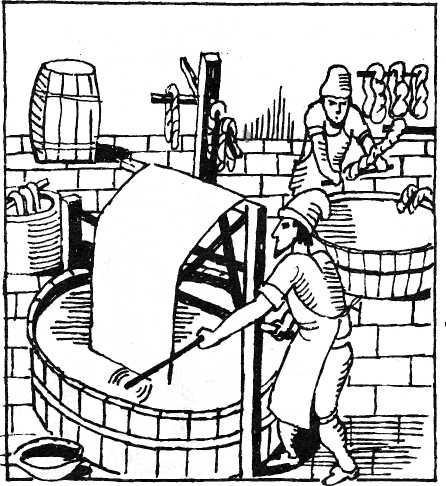 Так красили ткань двести лет тому назад
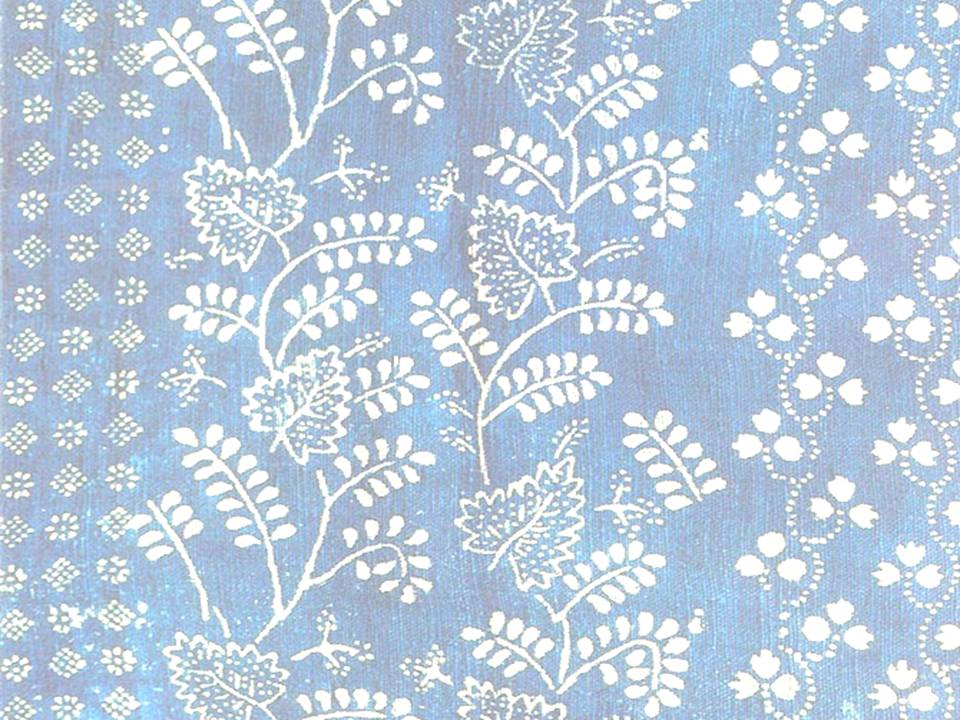 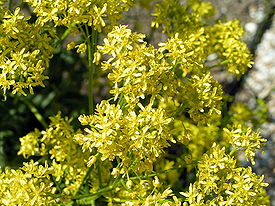 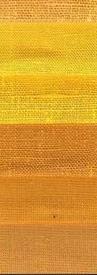 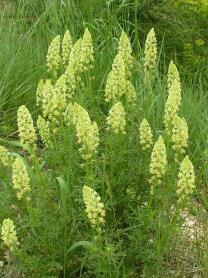 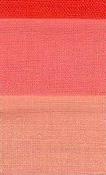 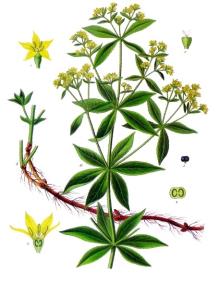 Вайда красильная
Резеда
Марена красильная
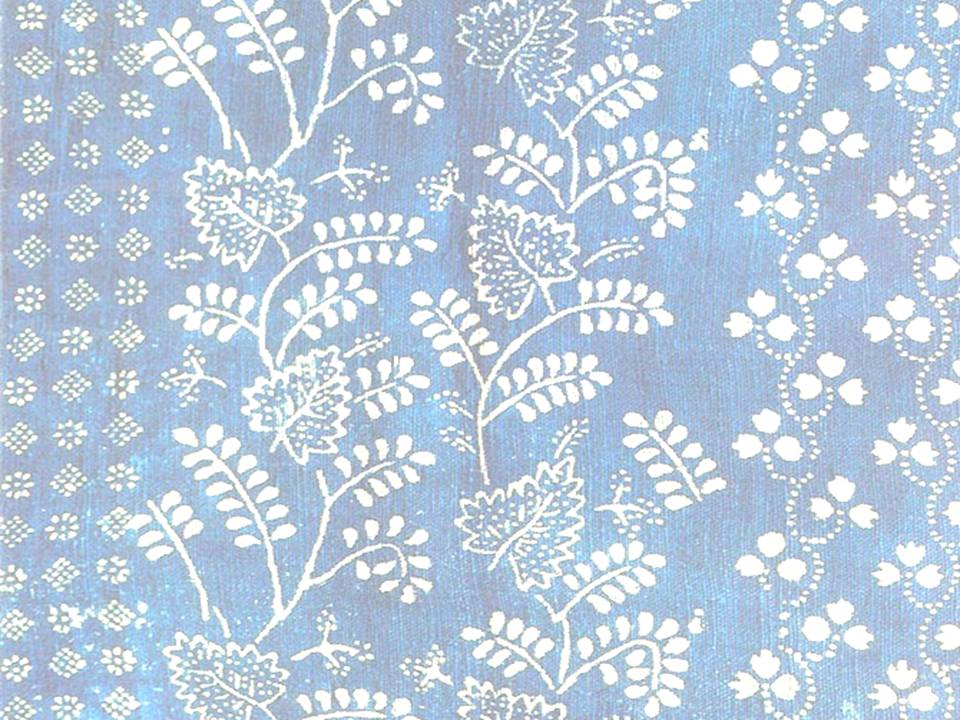 Окрашивание ткани в технике батика
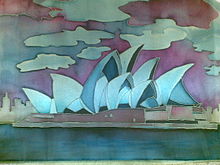 Холодный батик
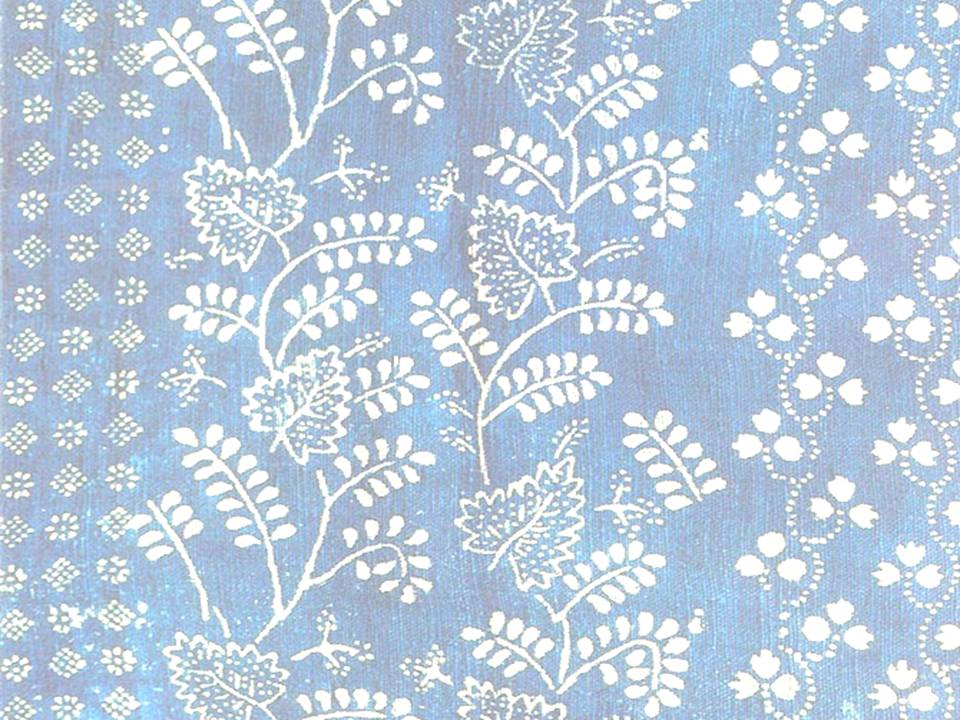 Окрашивание ткани в технике батика
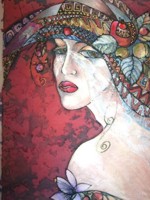 Горячий  батик
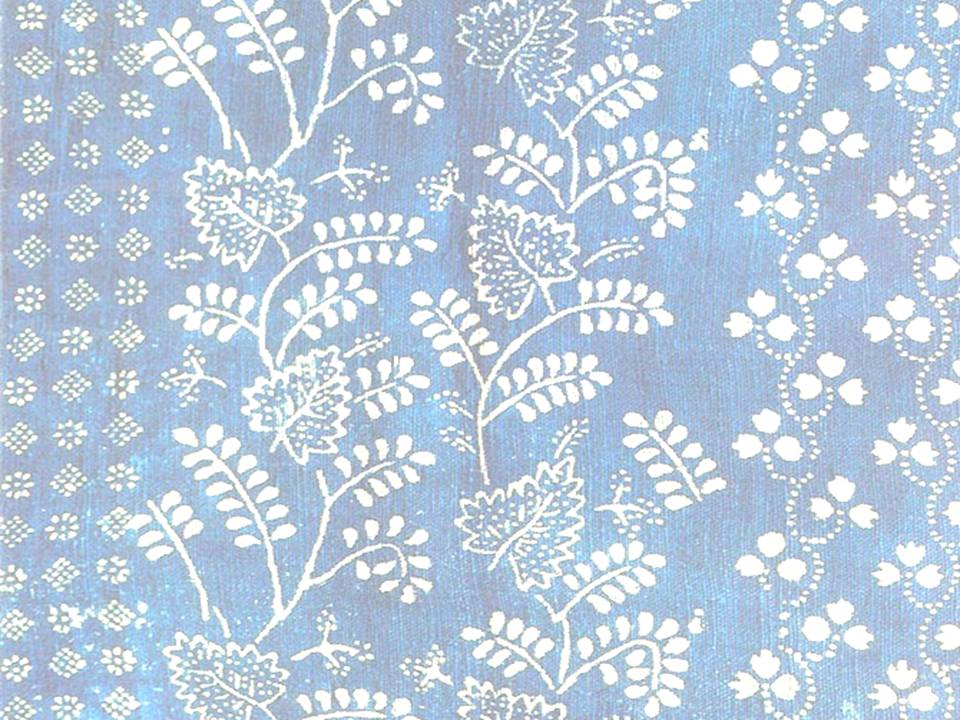 Окрашивание ткани в технике батика
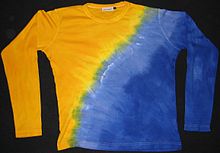 Узелковый  батик
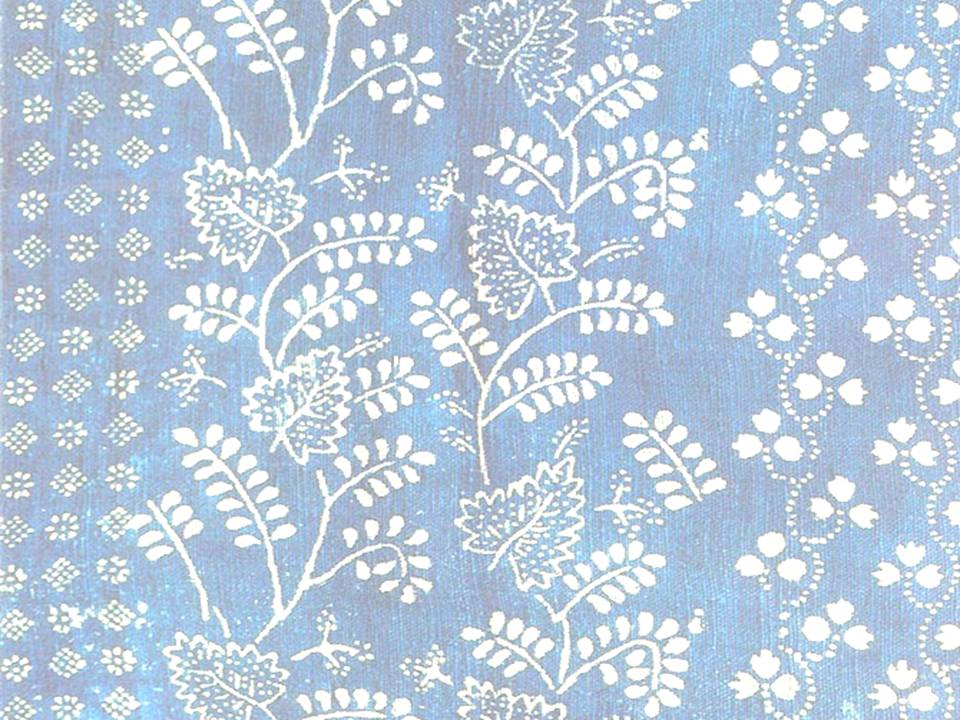 Окрашивание ткани в технике батика
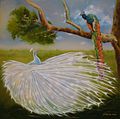 Свободная роспись
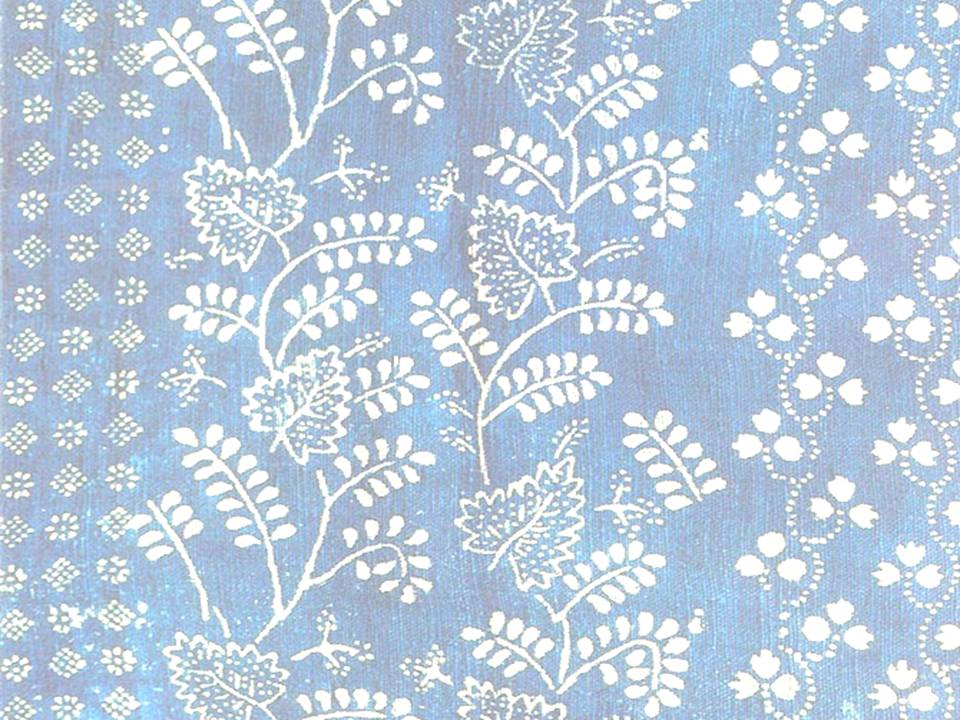 Изделия, украшенные в технике батика
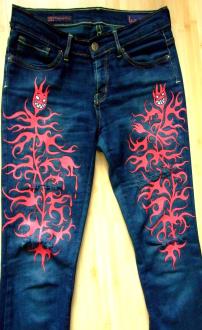 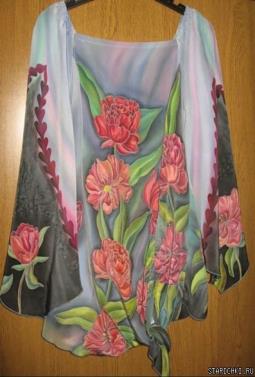 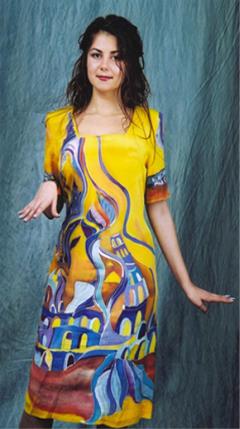 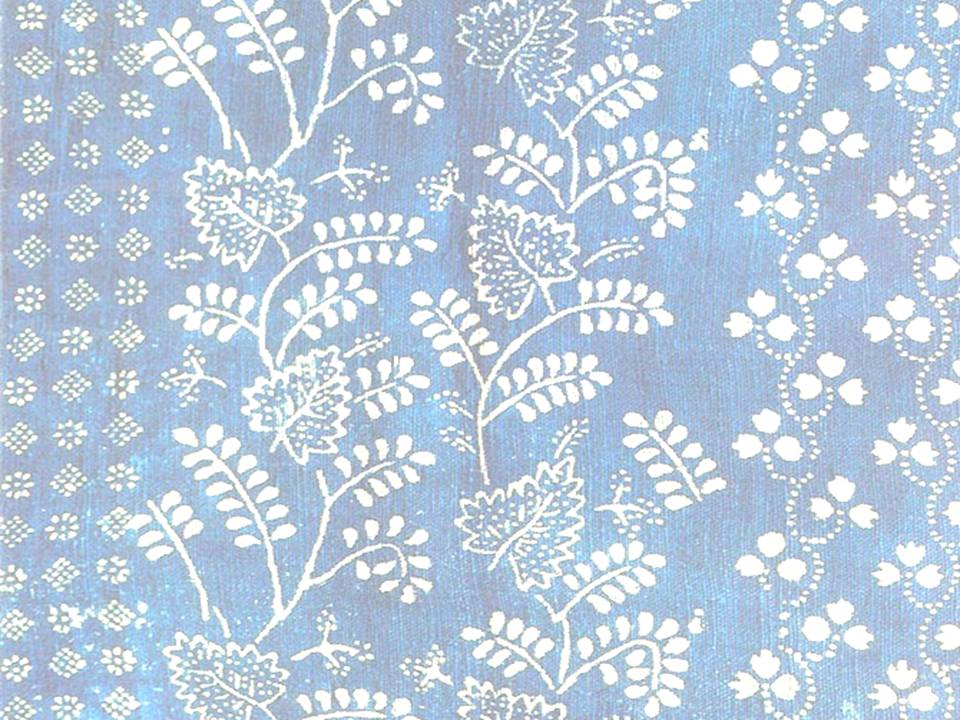 Нанесение рисунка на ткань как отбеленную, так и гладкокрашеную с помощью трафаретов
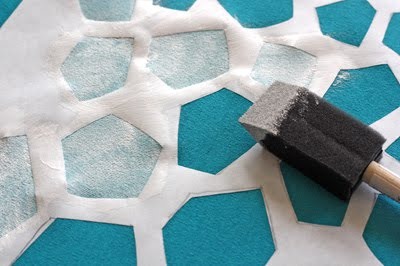 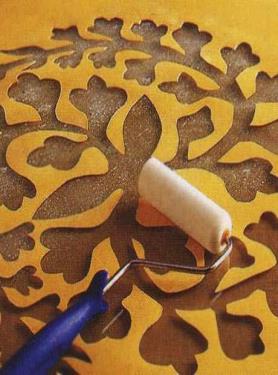 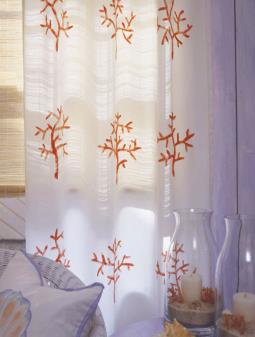 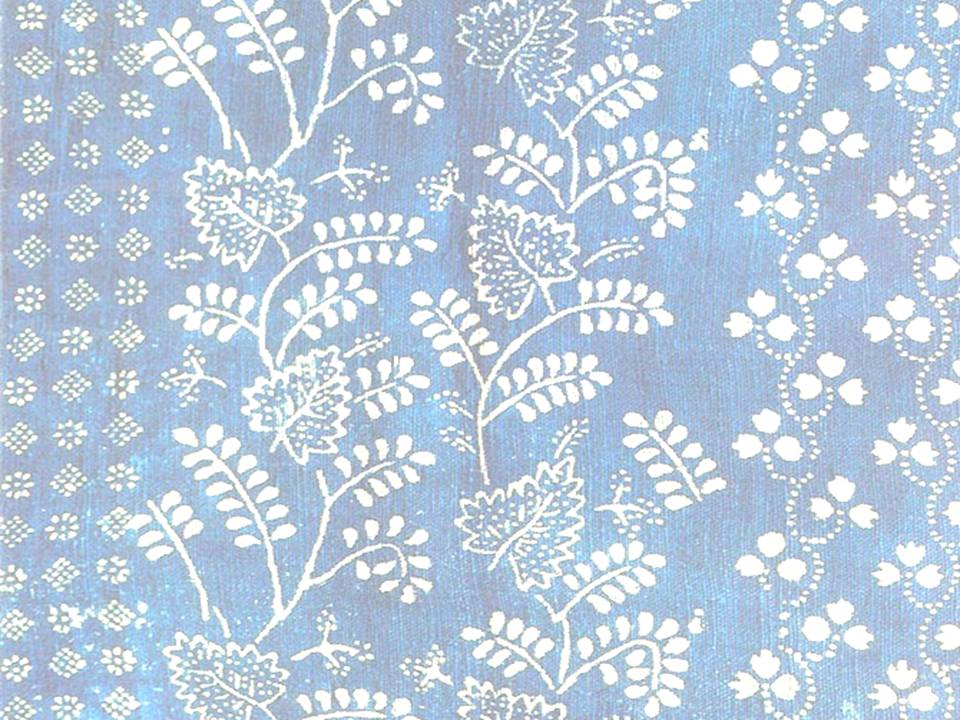 Получение рисунка на гладкокрашеной ткани при помощи отбеливателя - вытравная печать
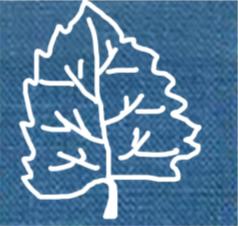 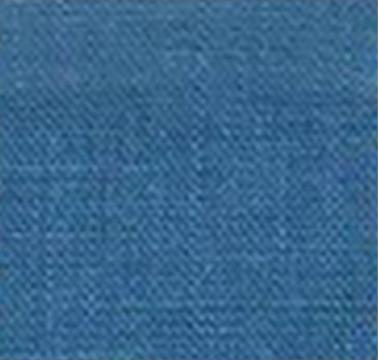 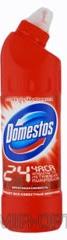 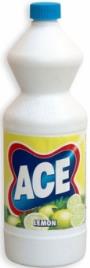 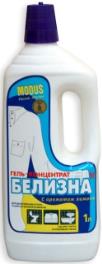 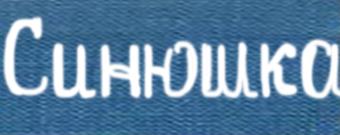 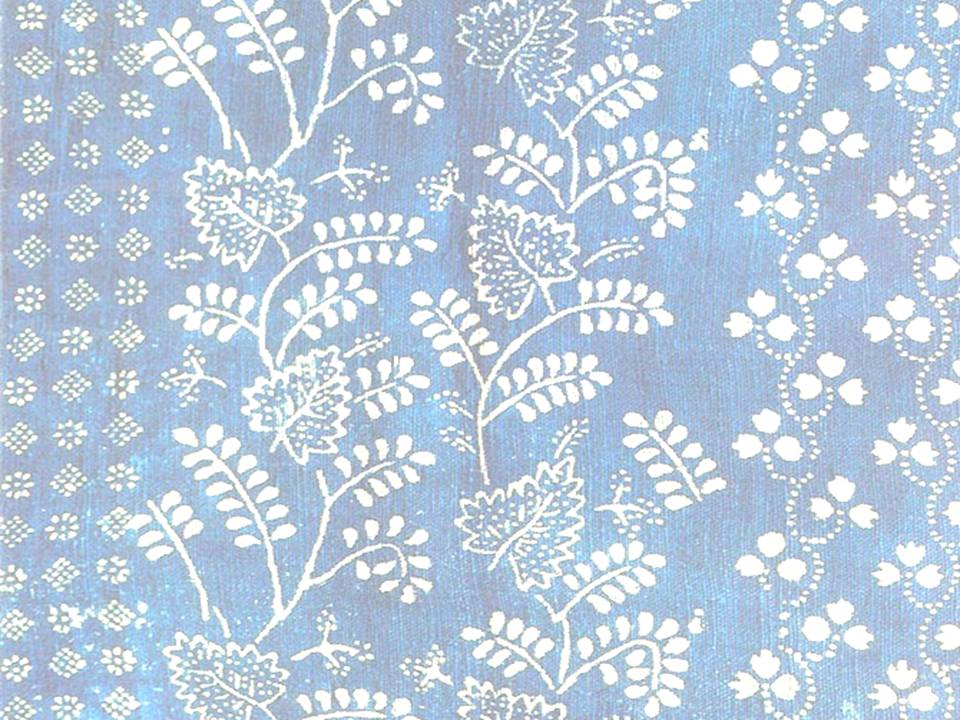 Вытравная печать
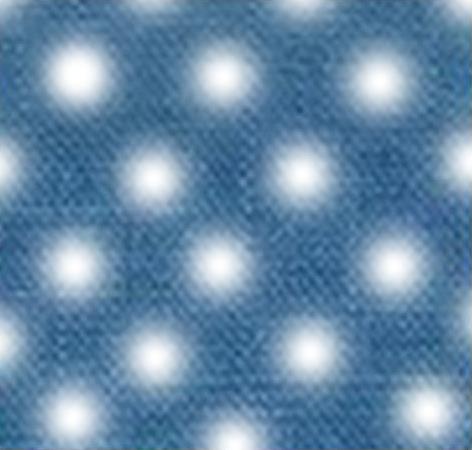 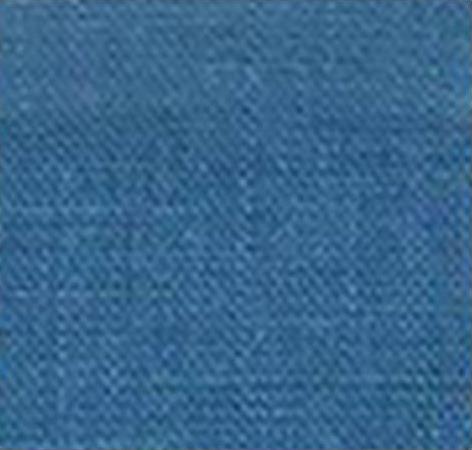 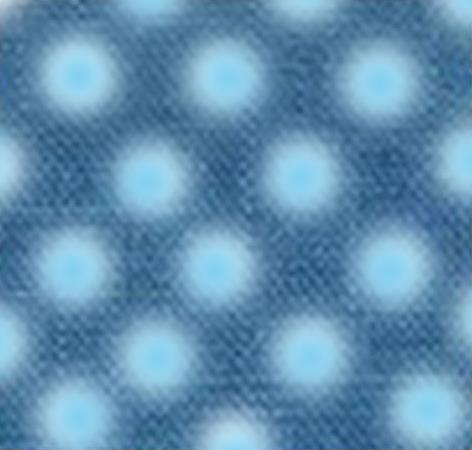 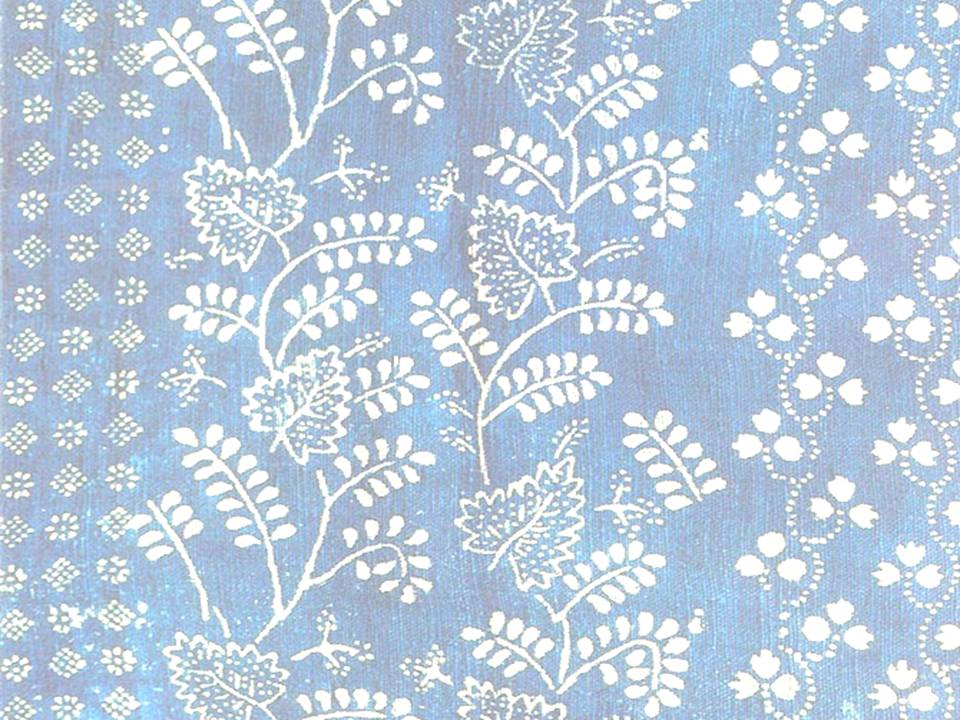 Окрашивание ткани с предварительно нанесенным рисунком резервирующим составом – резервная печать
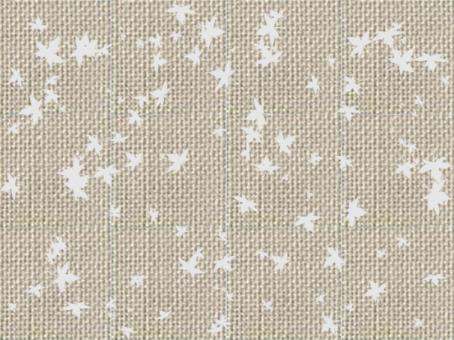 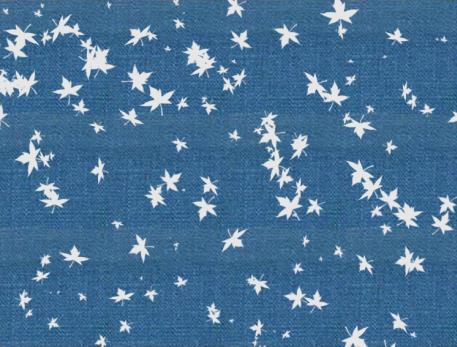 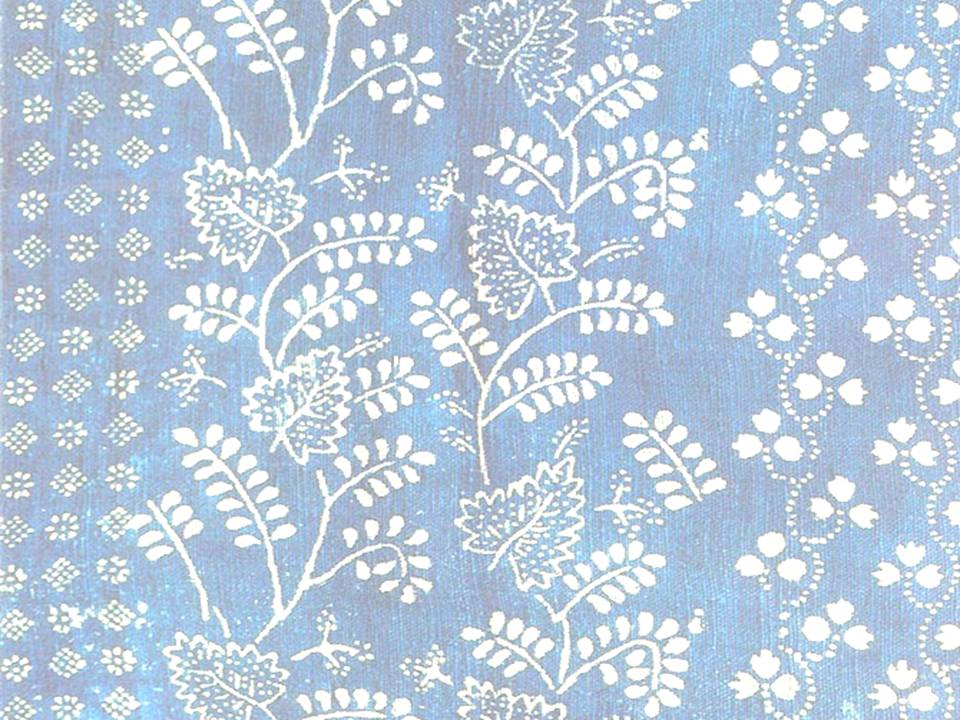 Нанесение рисунка на ткань помощью штампов или печатей – набивной рисунок
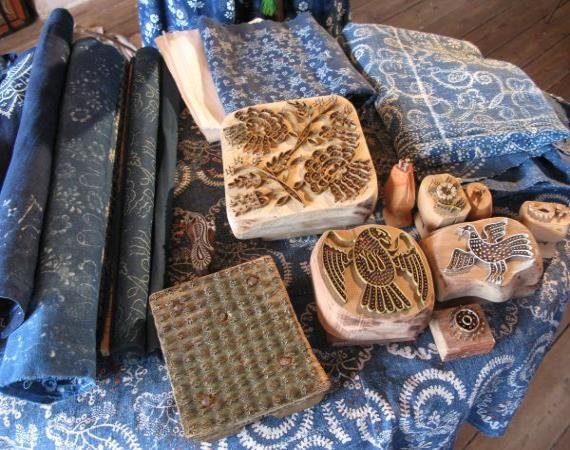 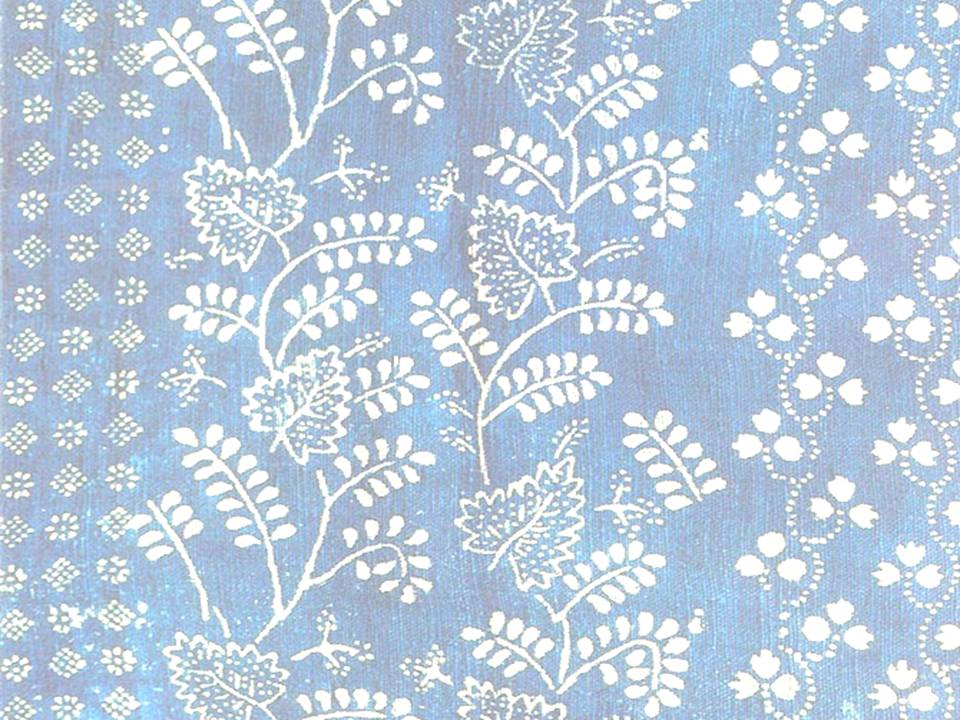 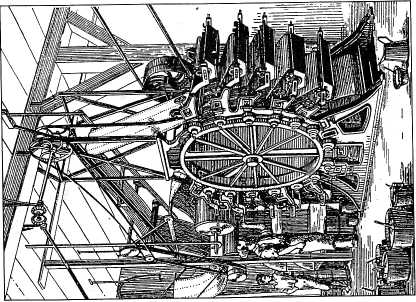 Так наносили рисунок на ткань в старые времена
Многовальная печатная машина в старину
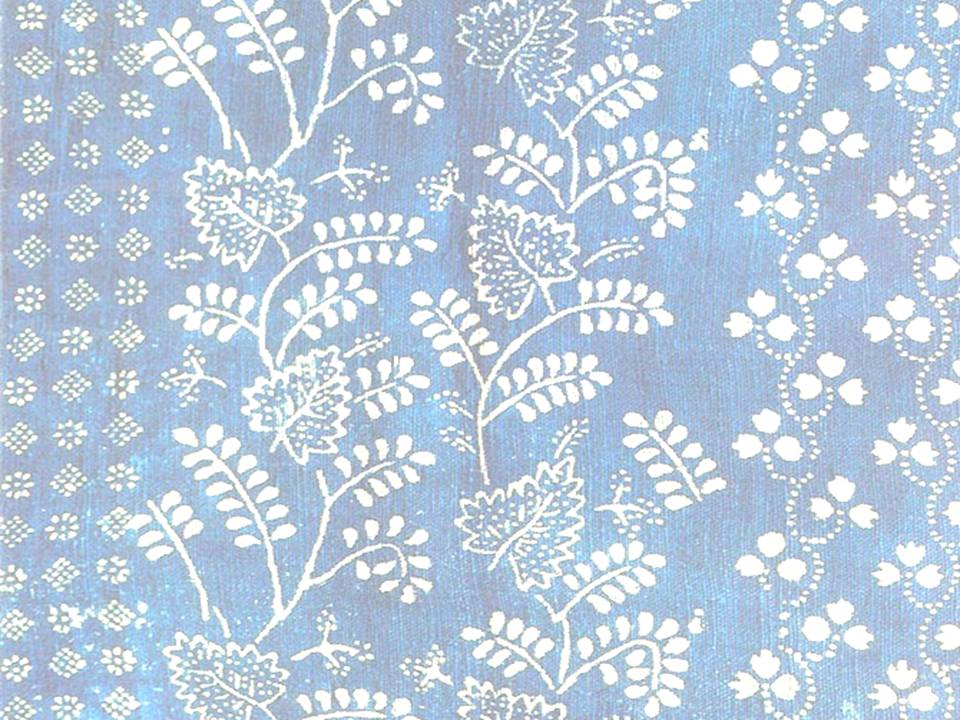 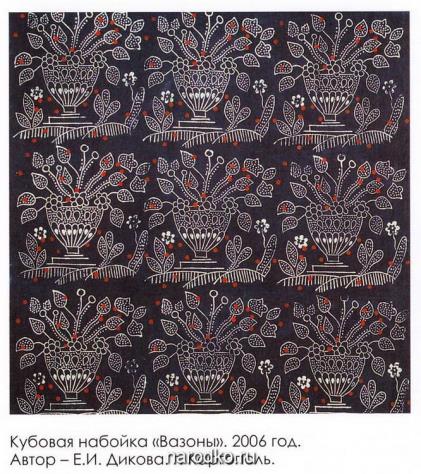 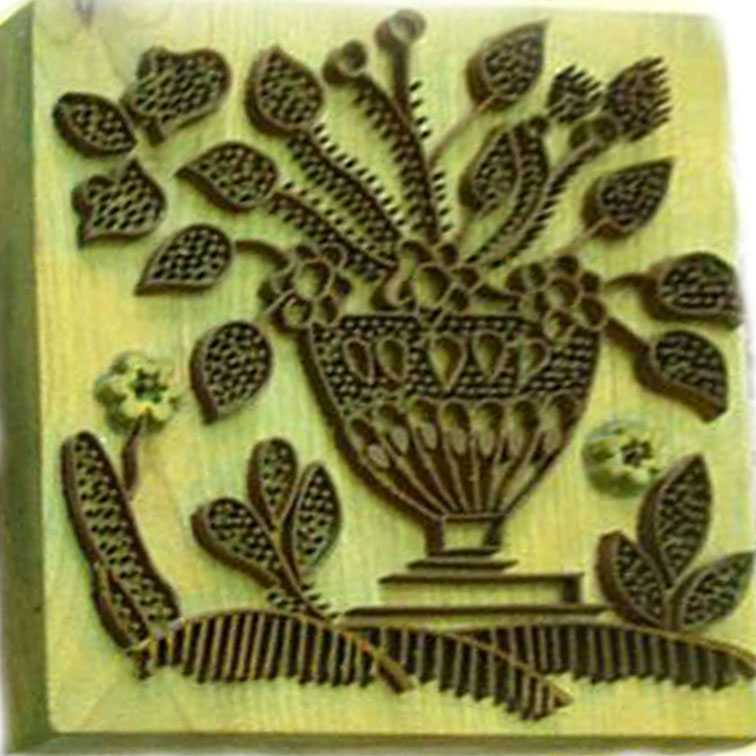 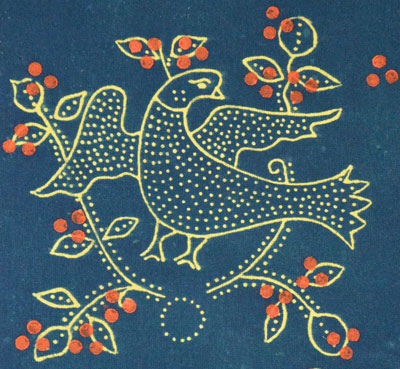 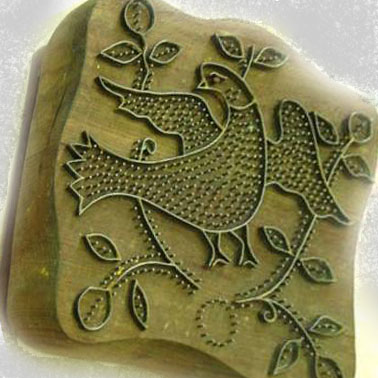 Печатание рисунка вручную с помощью набоек
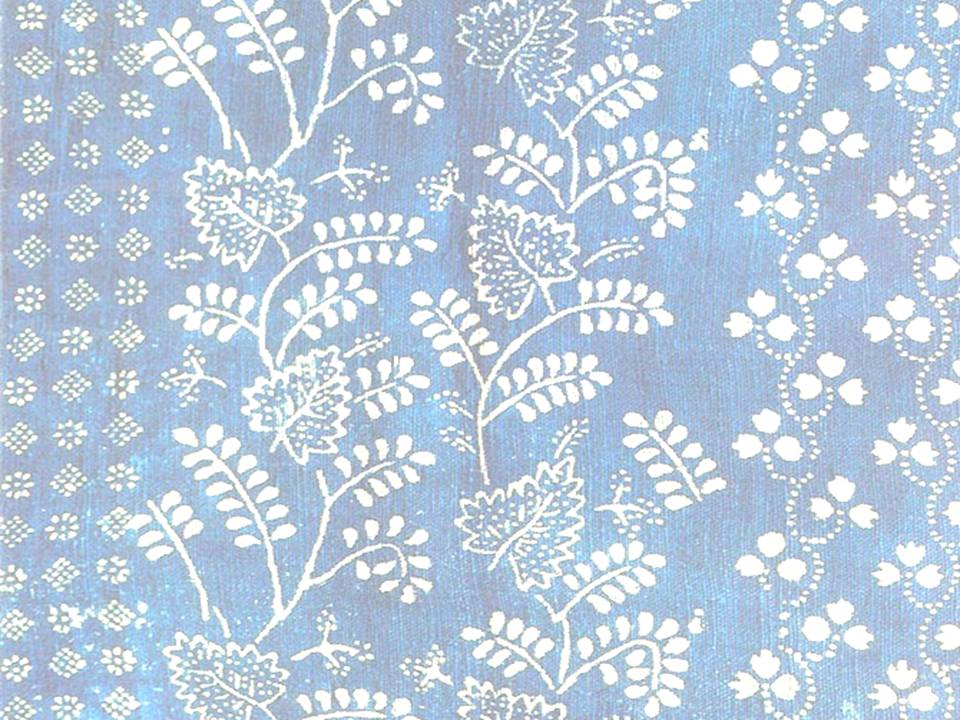 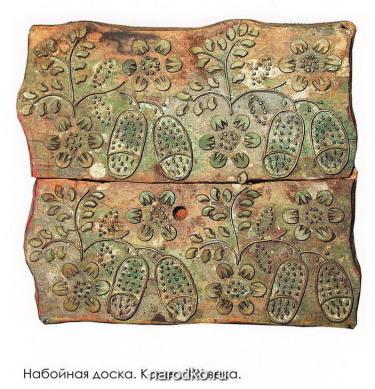 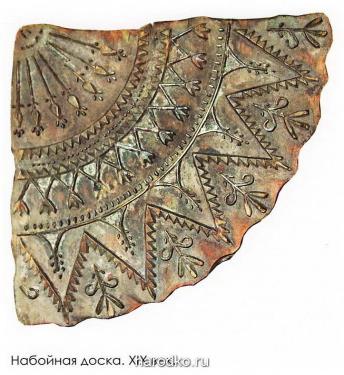 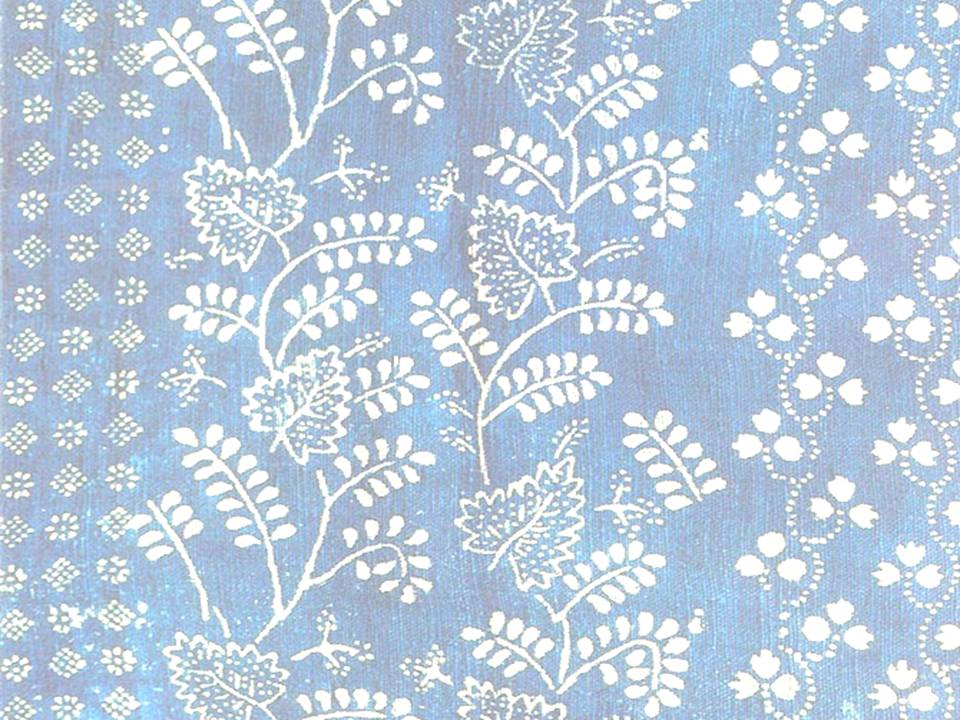 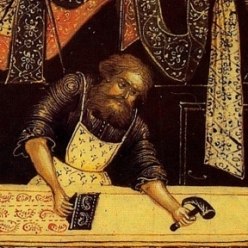 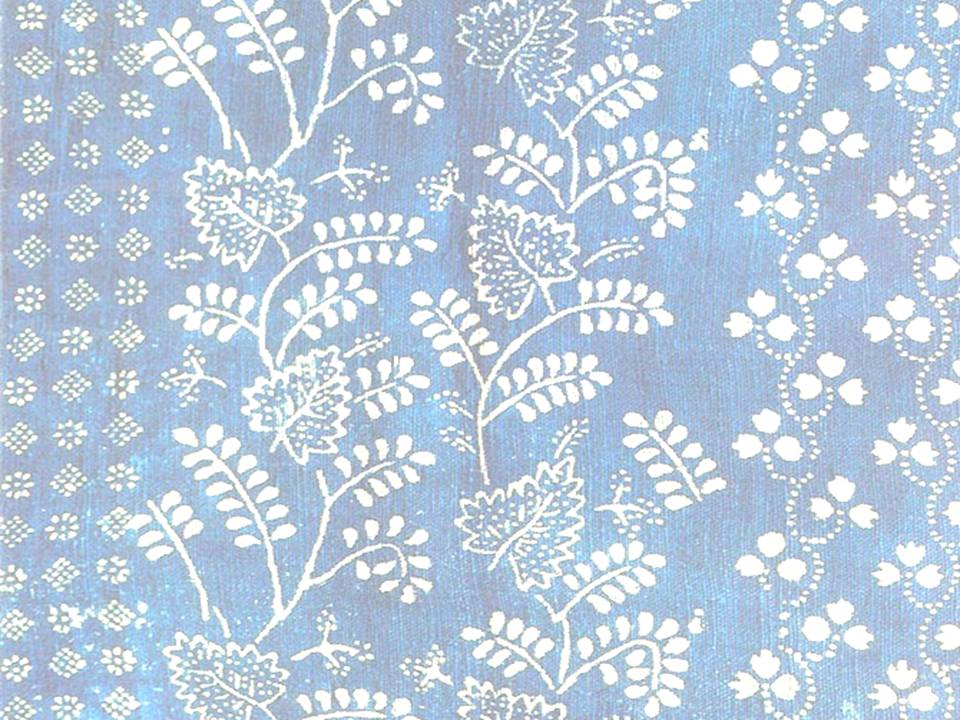 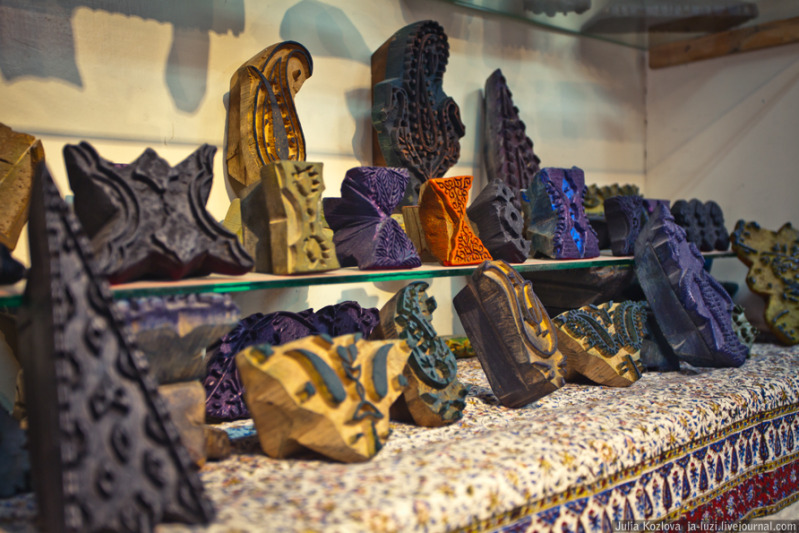 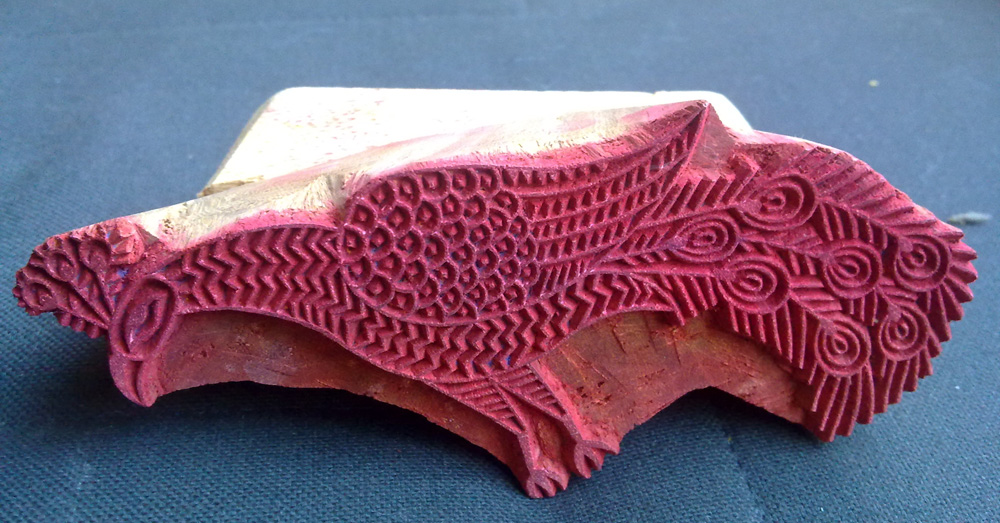 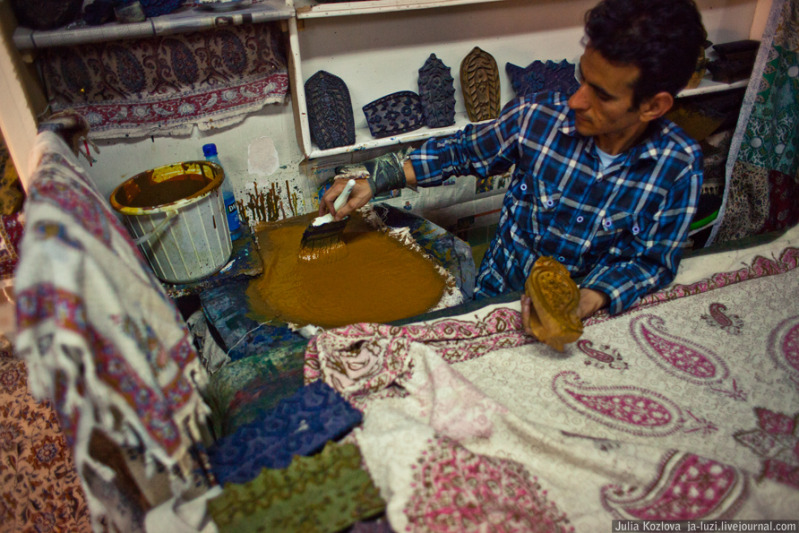 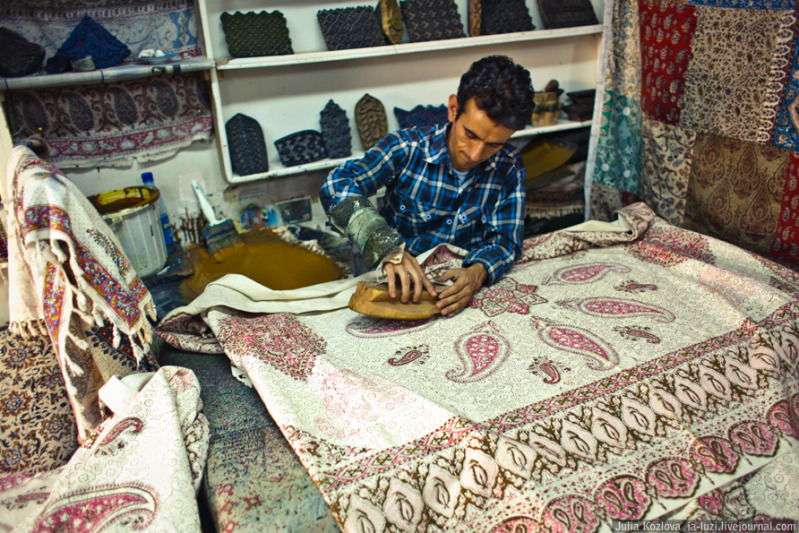 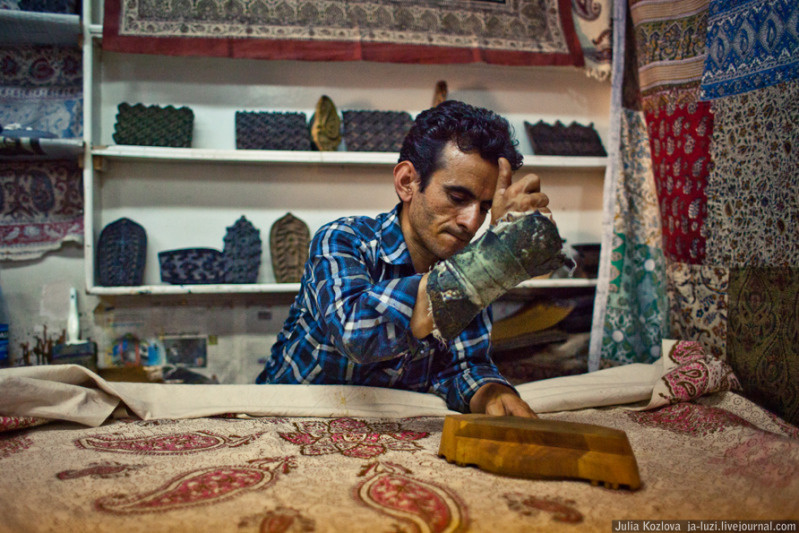 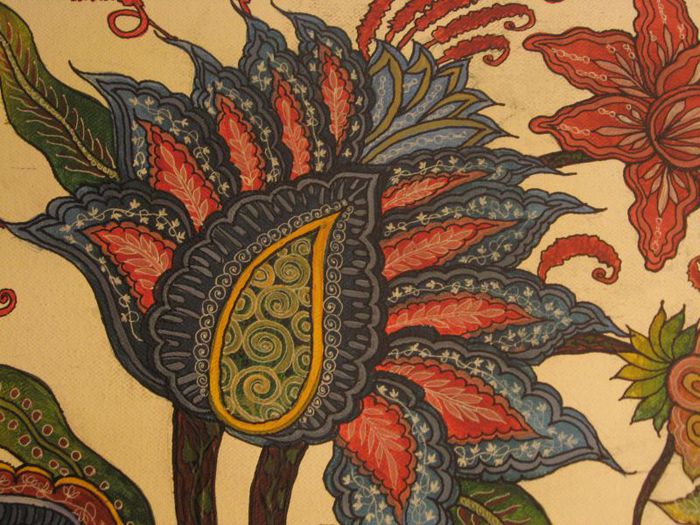 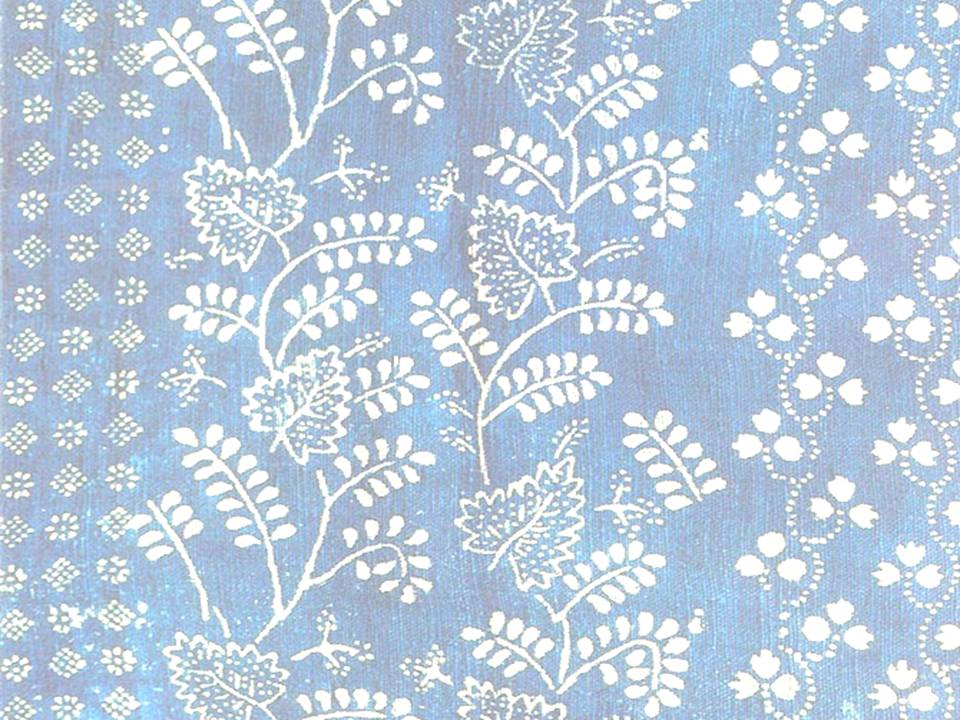 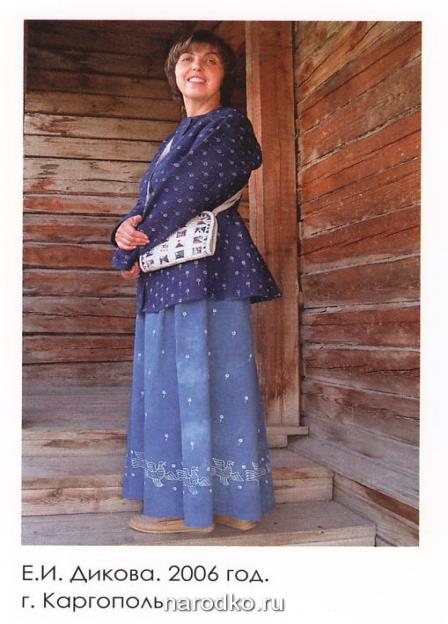 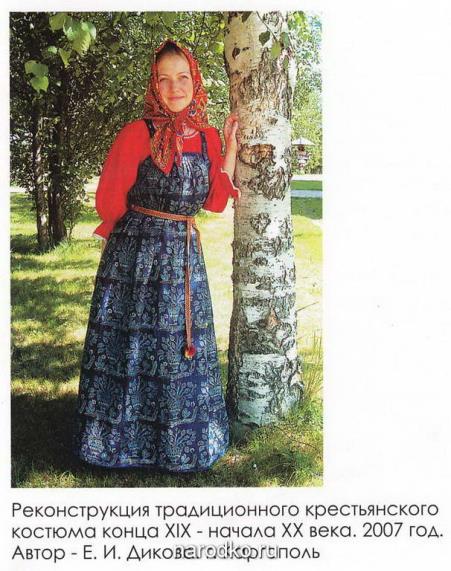 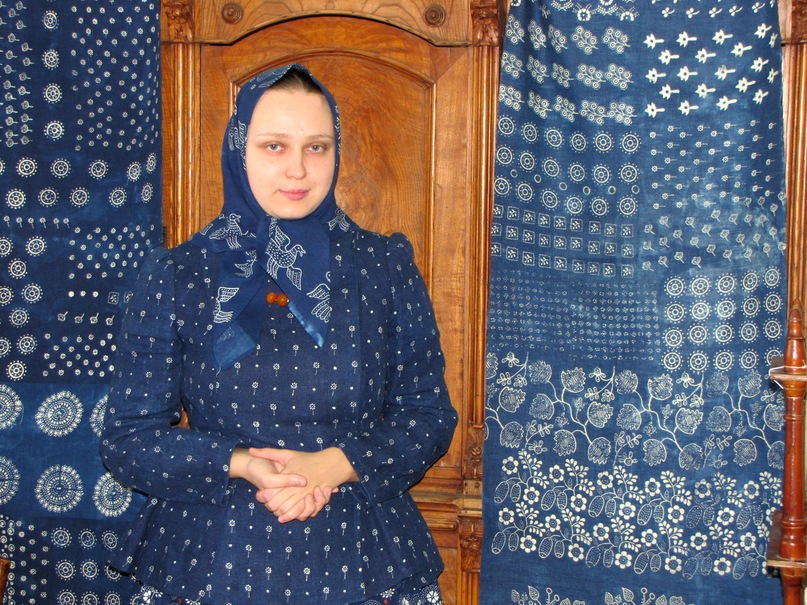 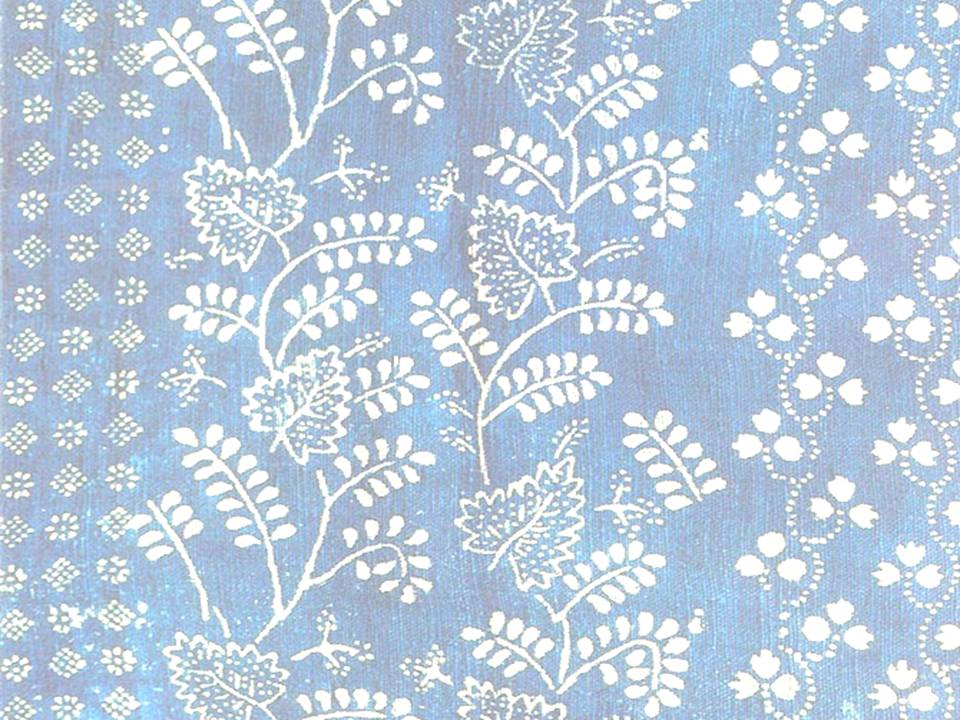 Два основных типа набивных тканей: 
Белоземельные – 
с рисунком по белому фону, 



2. Кубовые – с рисунком 
по фону синему.
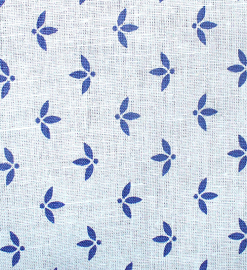 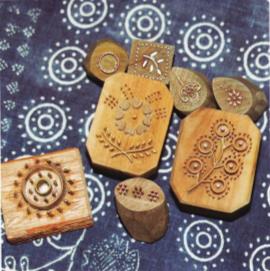 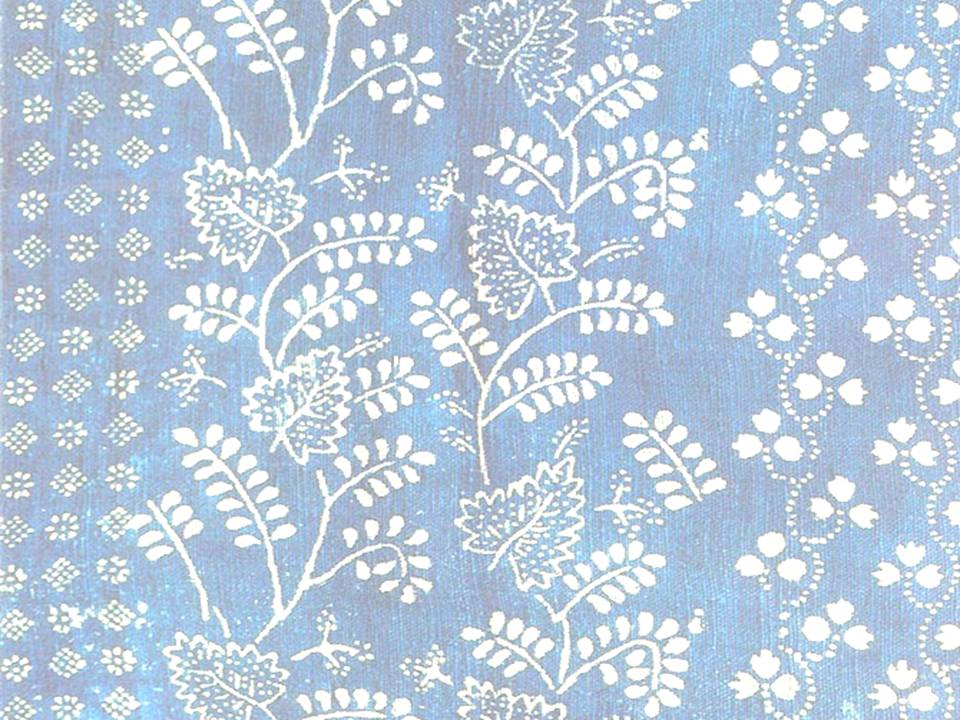 Коми-Пермяцкий Краеведческий музей им. П.И. Субботина-Пермяка в  г. Кудымкаре
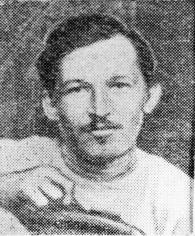 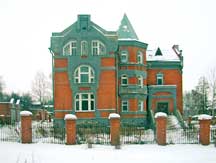 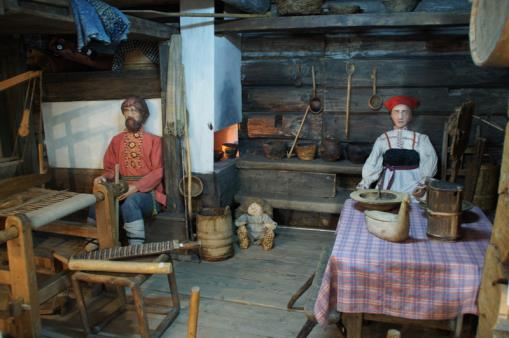 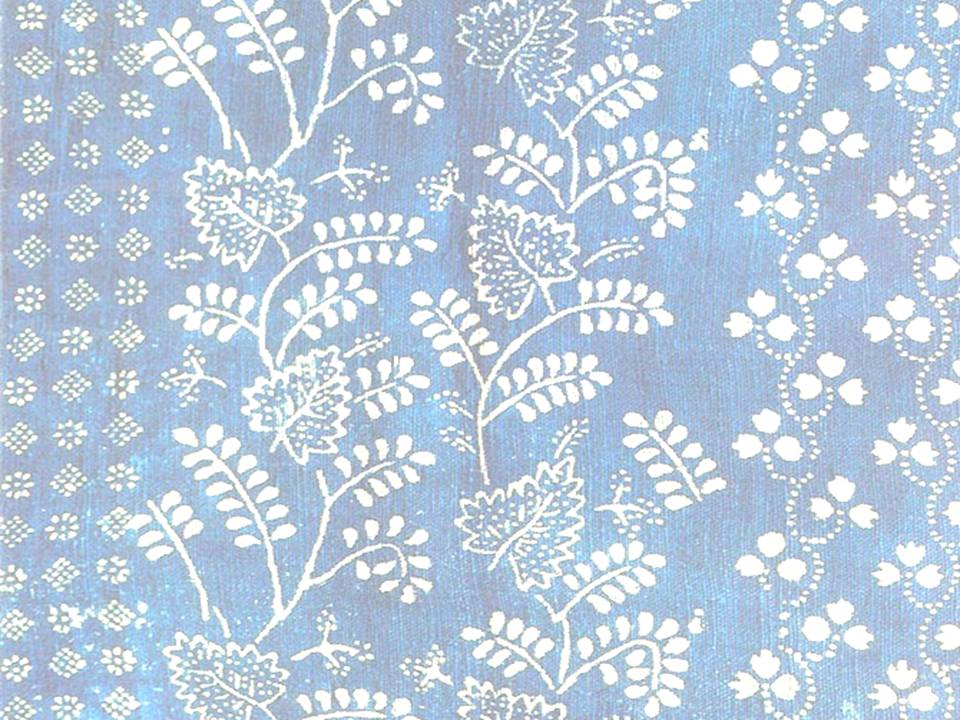 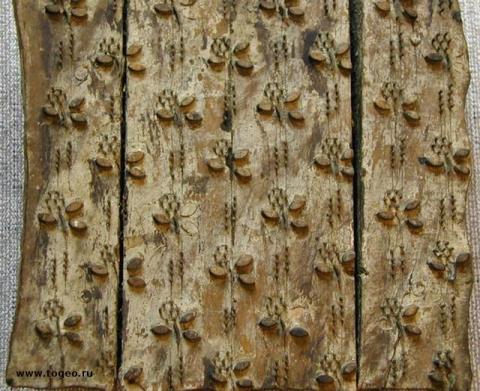 Доска для набойки тканей. Кон. XIX – нач. ХХвв.
Мастер неизвестен; дерево, металл; столярная работа, ковка металла; 15 х 15 х 4,5см .
Поступила в 1920-е гг. от П.И.Субботина - Пермяка из г.Кудымкар; КПОКМ № 1113/3
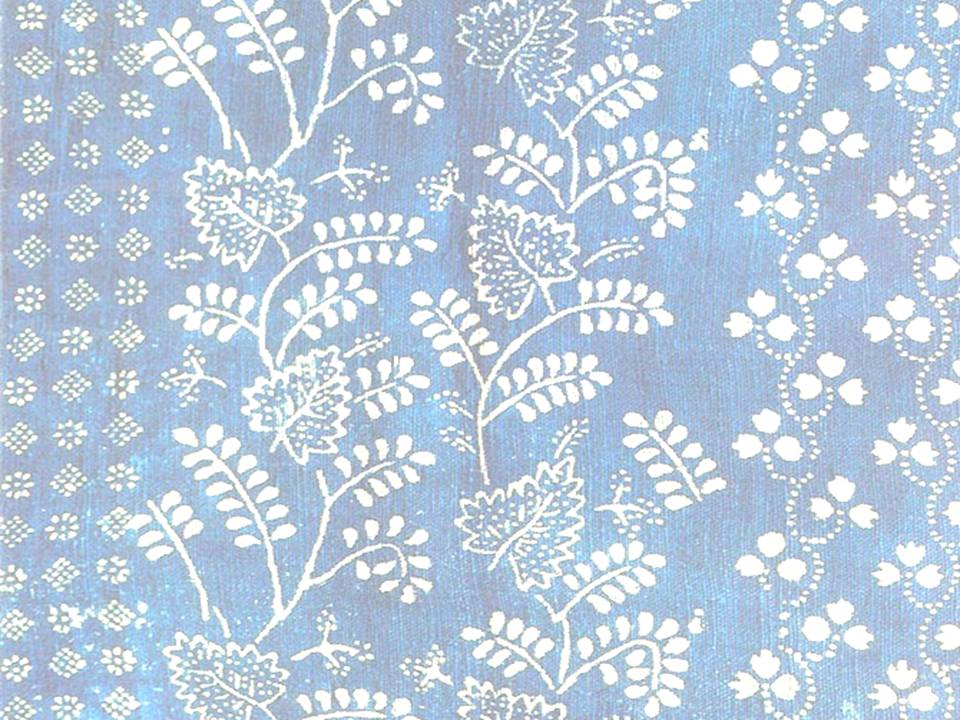 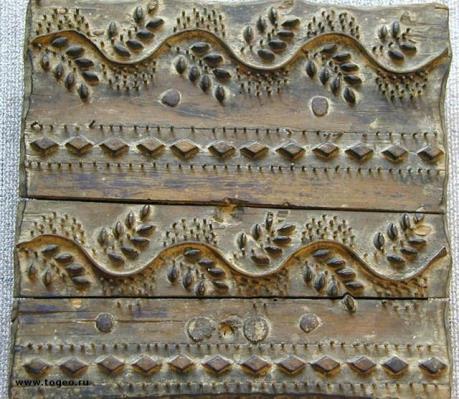 Доска для набойки тканей. Кон. XIX – нач. ХХ вв.
Мастер неизвестен;  дерево, металл;  столярная работа, ковка металла;   
15 х 15 х 13см Поступила в 1920-е гг. от П.И.Субботина-Пермяка из с.Ошиб Кудымкарского р-на;   КПОКМ № 1113/4
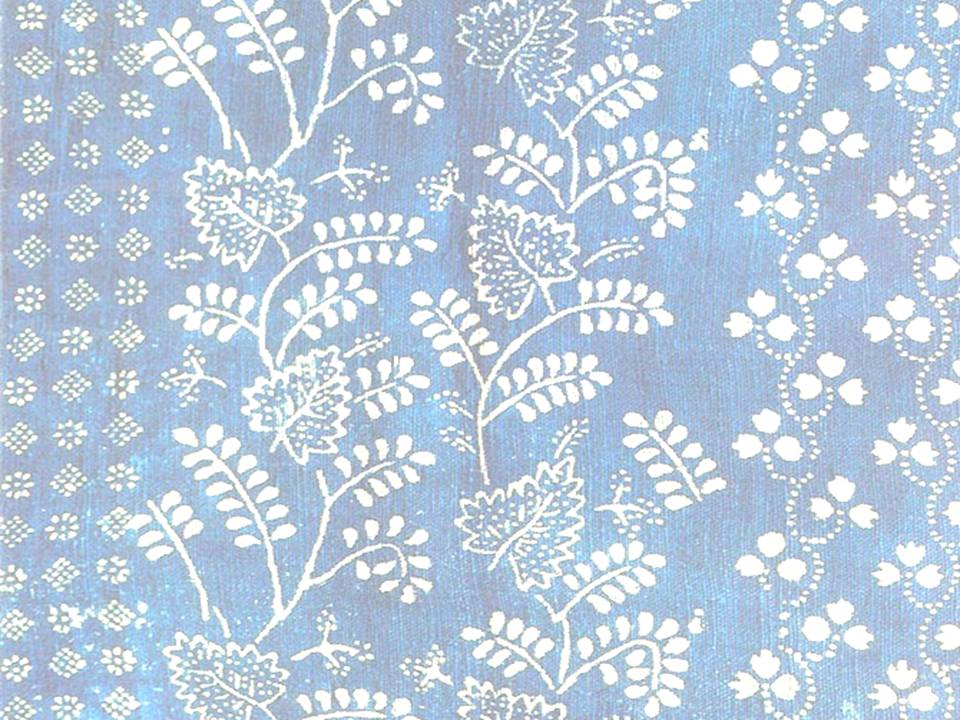 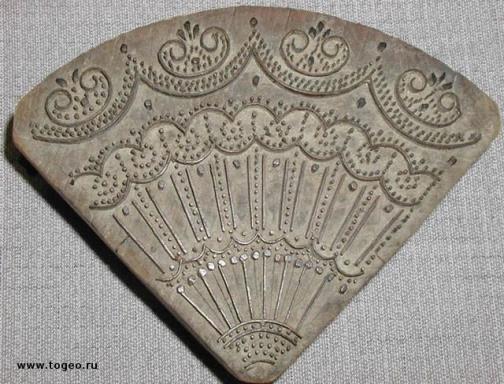 Доска для набойки тканей. Кон. XIX – нач. ХХ вв.
Мастер неизвестен;  дерево, металл;  столярная работа, ковка металла;   
15 х 15 х 13см Поступила в 1920-е гг. от П.И.Субботина-Пермяка из с.Ошиб Кудымкарского р-на;   КПОКМ № 1113/4
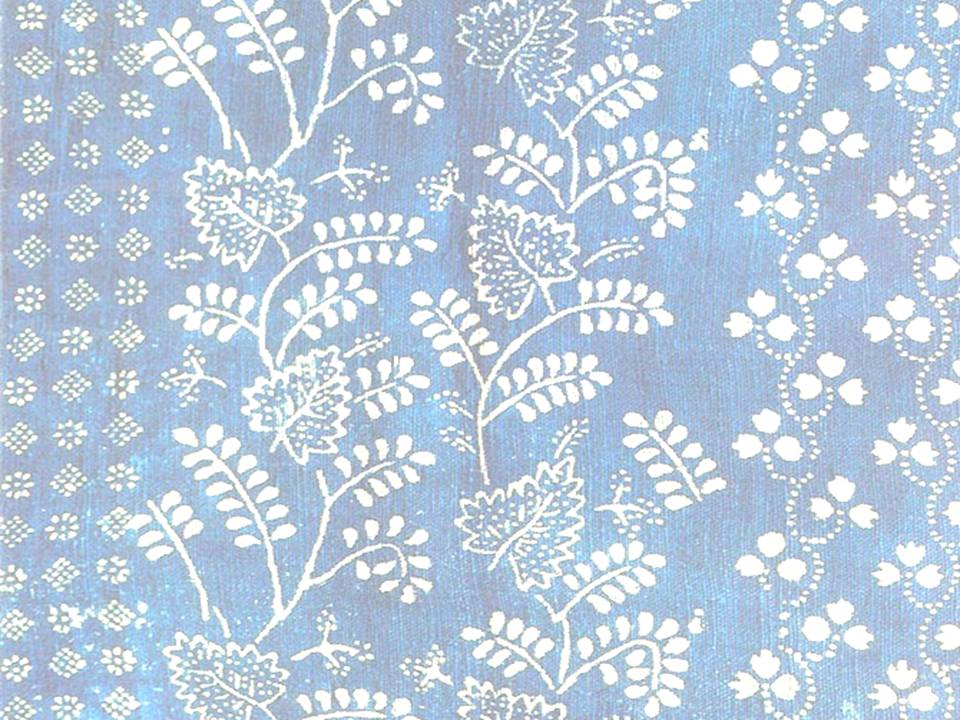 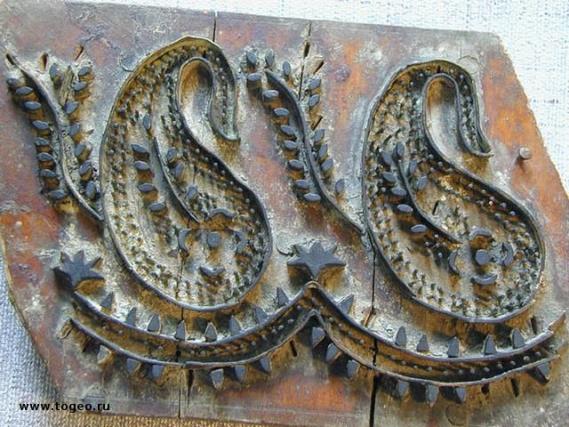 Доска для набойки тканей. Кон. XIX – нач. ХХ вв.
Мастер неизвестен; дерево, металл;  столярная работа, ковка металла; 21 х 14 х 4,8см 
Поступила в 1920-е гг. от П.И. Субботина-Пермяка из с.Белоево Кудымкарского р-на;  КПОКМ № 1113/14
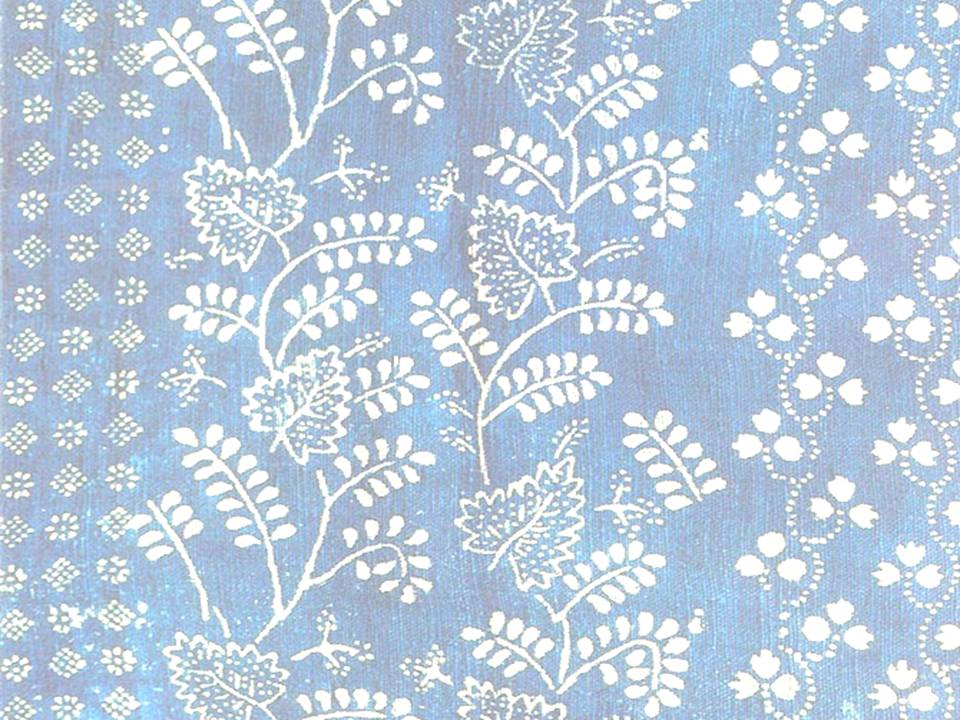 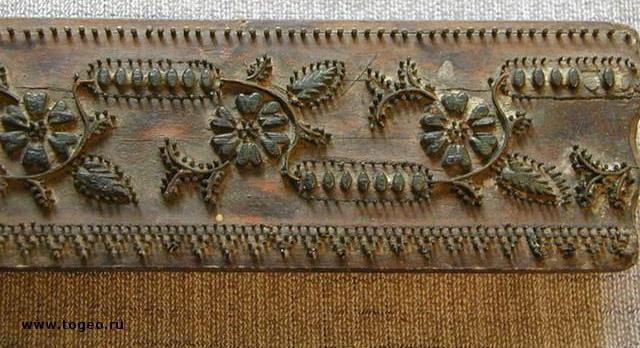 Доска для набойки тканей. Кон. XIX – нач. ХХ вв.
Мастер А.Скрябин, д. Пыстогово Кочевского р-на; дерево, металл;  столярная работа, ковка металла; 25 х 7 х 4,7см Поступила в 1920-е гг. от П.И.Субботина-Пермяка; КПОКМ № 1113/8
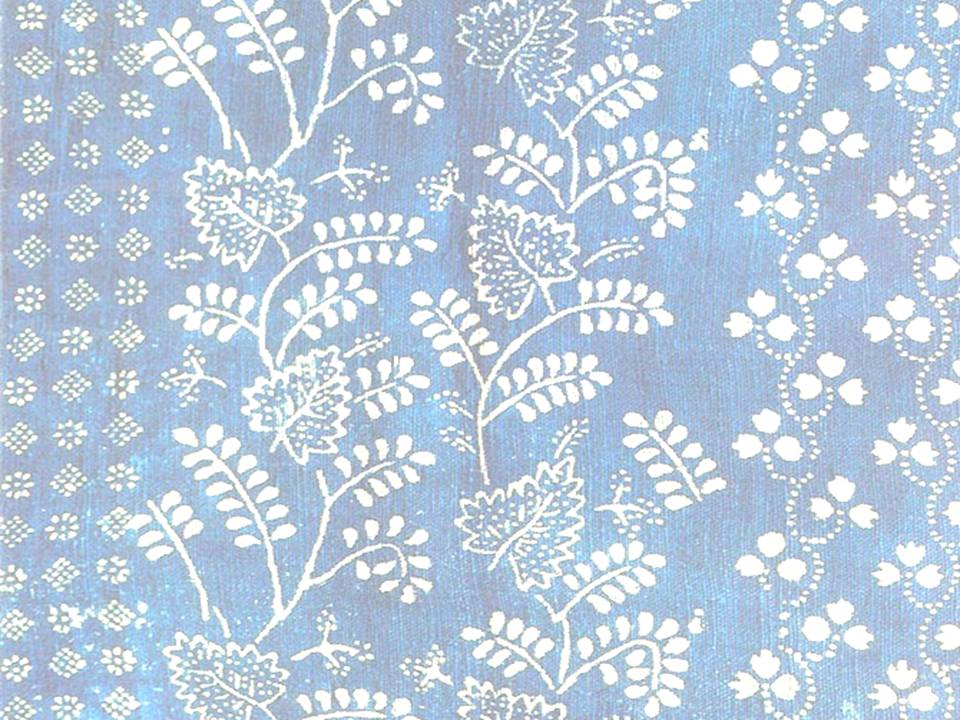 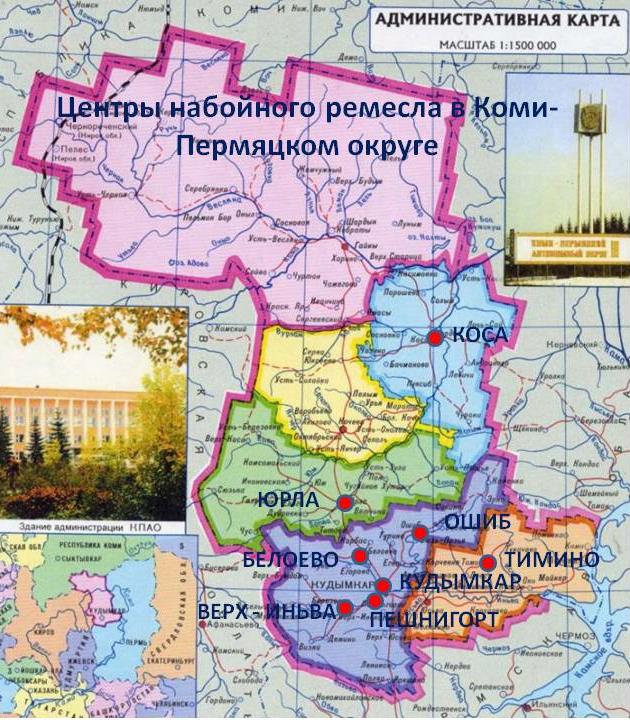 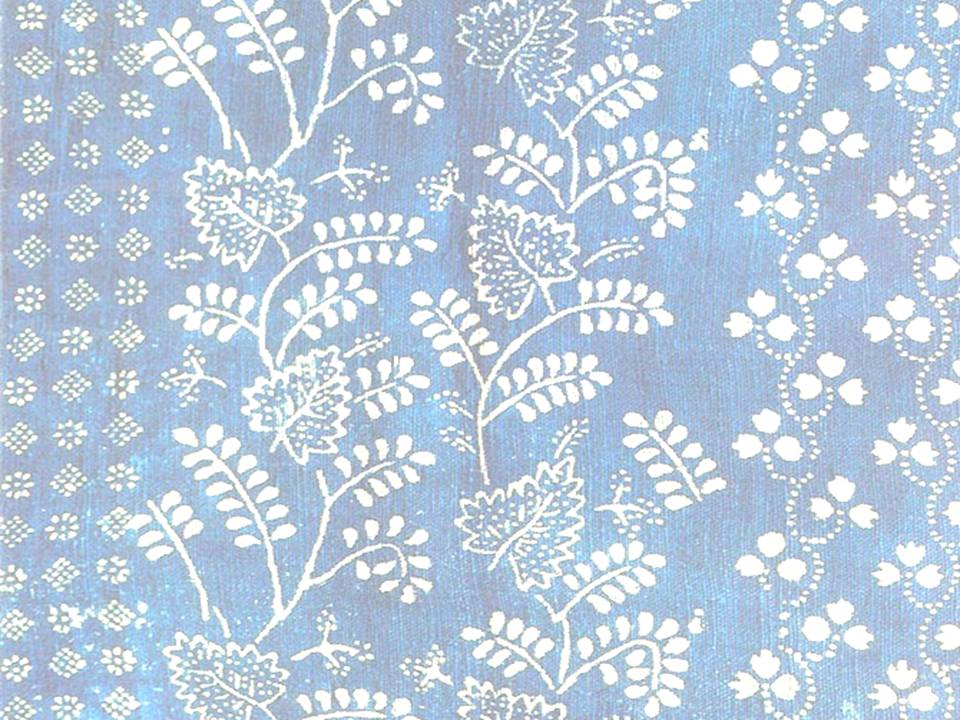 Ткани с напечатанным рисунком
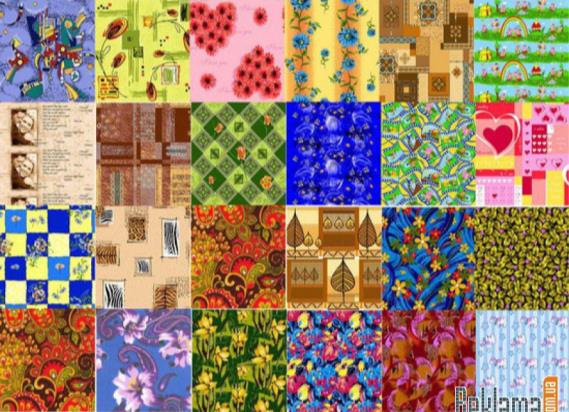 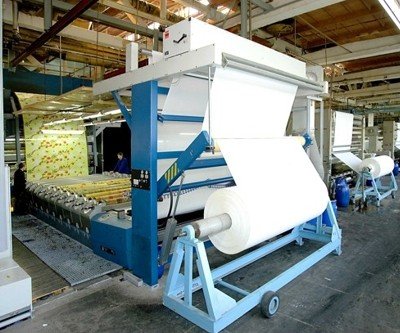 Печатание рисунка на ткани с помощью 
современных печатных машин
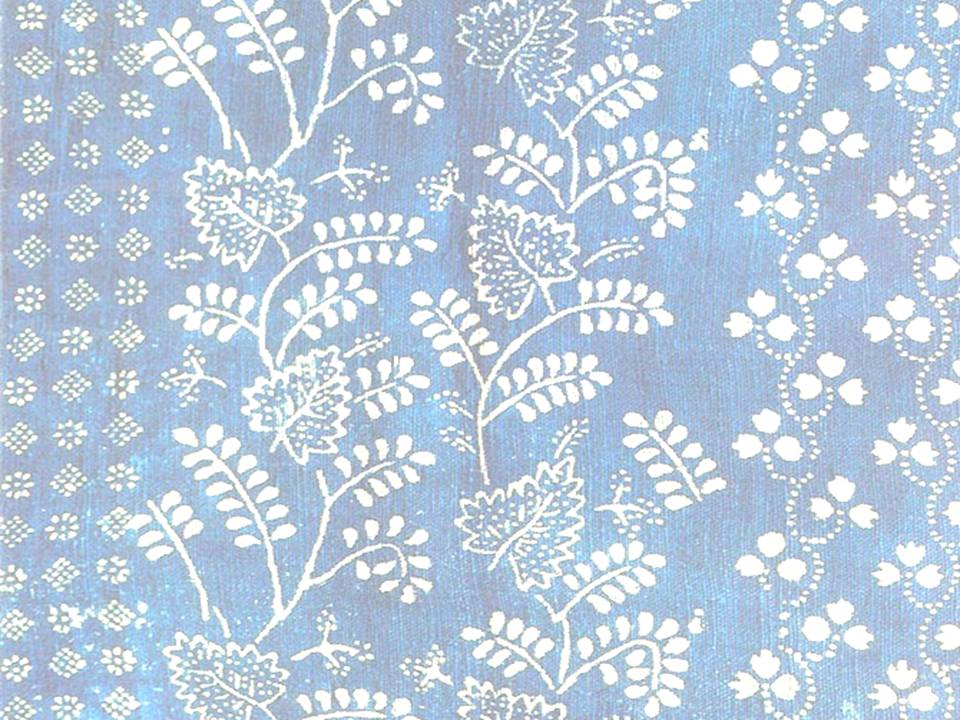 Последовательность окрашивания тканей с помощью штампов
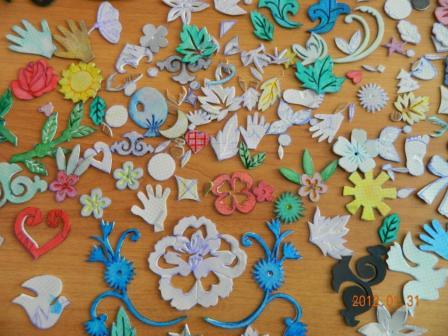 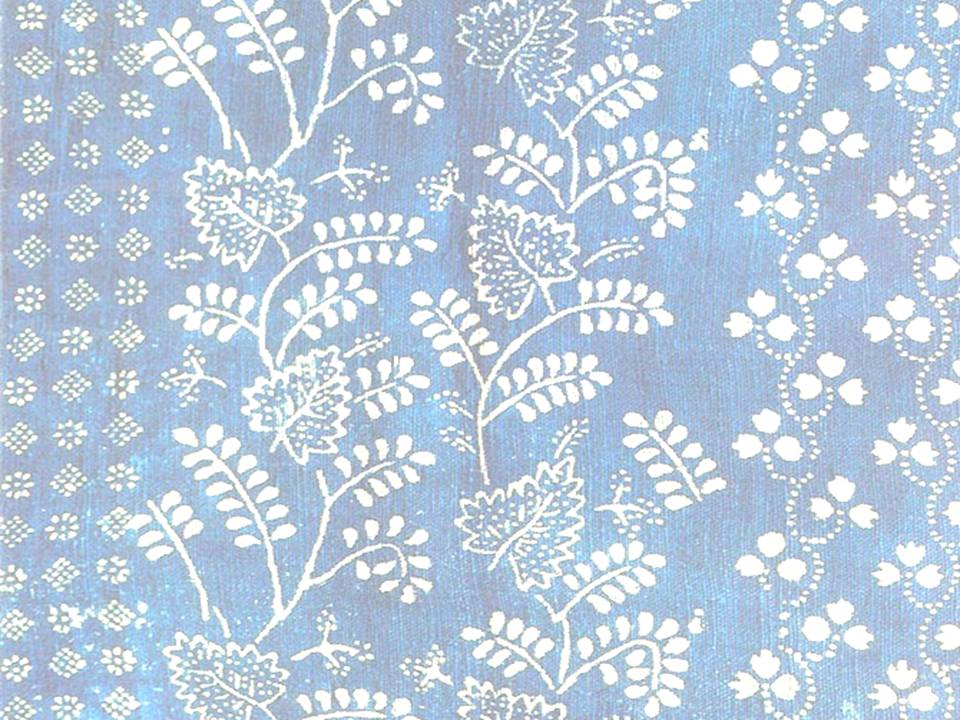 Подготовьте все необходимое для окрашивания ткани: акриловые краски, кисти, простой карандаш, лоскуты ткани для промокания кистей, баночки для воды и прочее. На стол постелите клеёнку.
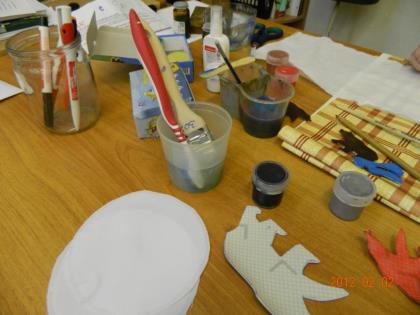 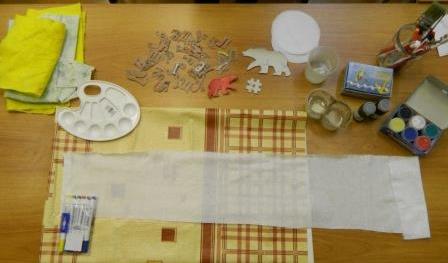 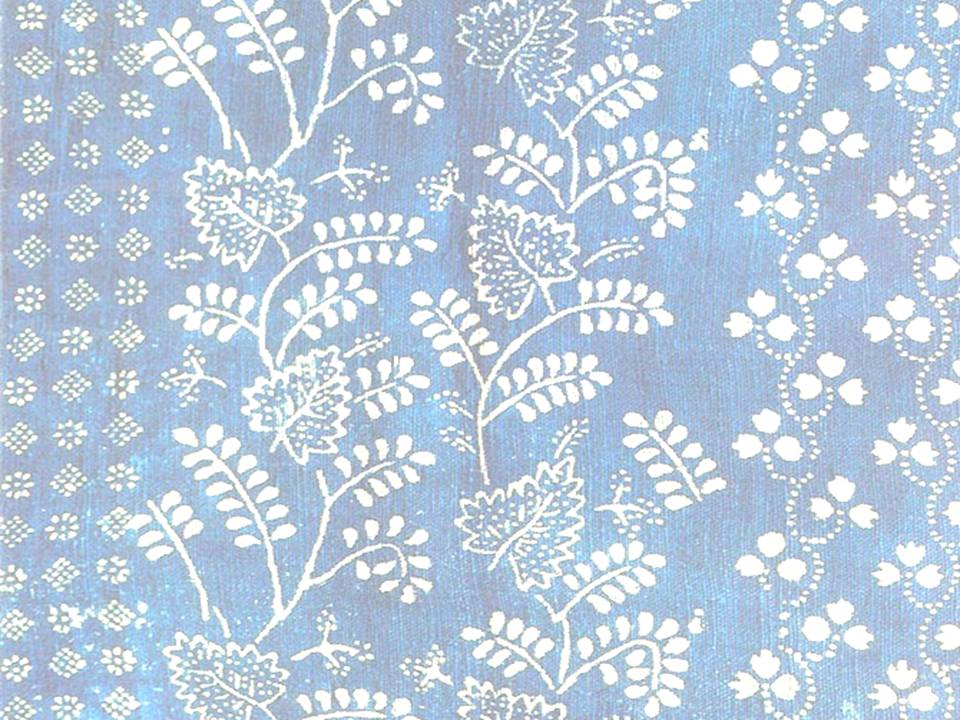 Выберите ткань или готовое изделие, которое будете окрашивать. Это может быть салфетка, полотенце, скатерть небольших размеров, наволочка и т.д.
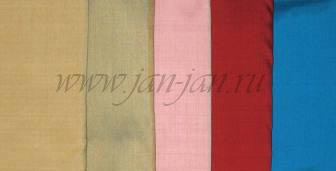 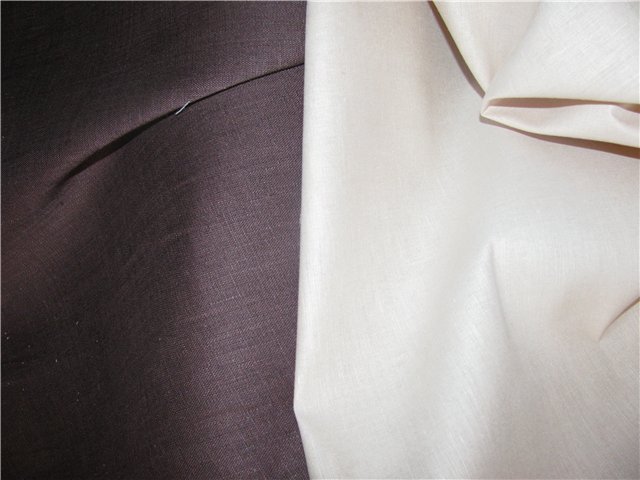 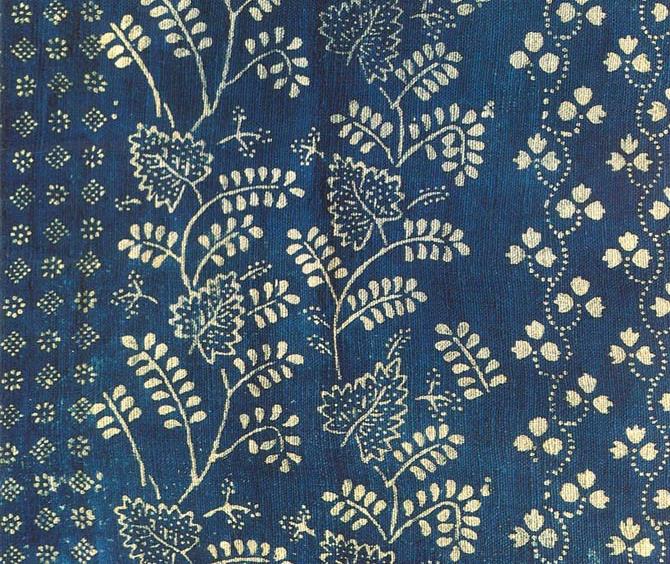 Рассмотрите штампы, имеющиеся в наличии
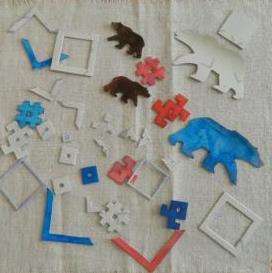 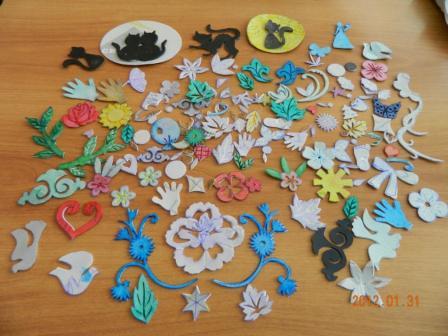 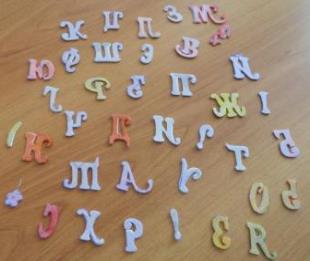 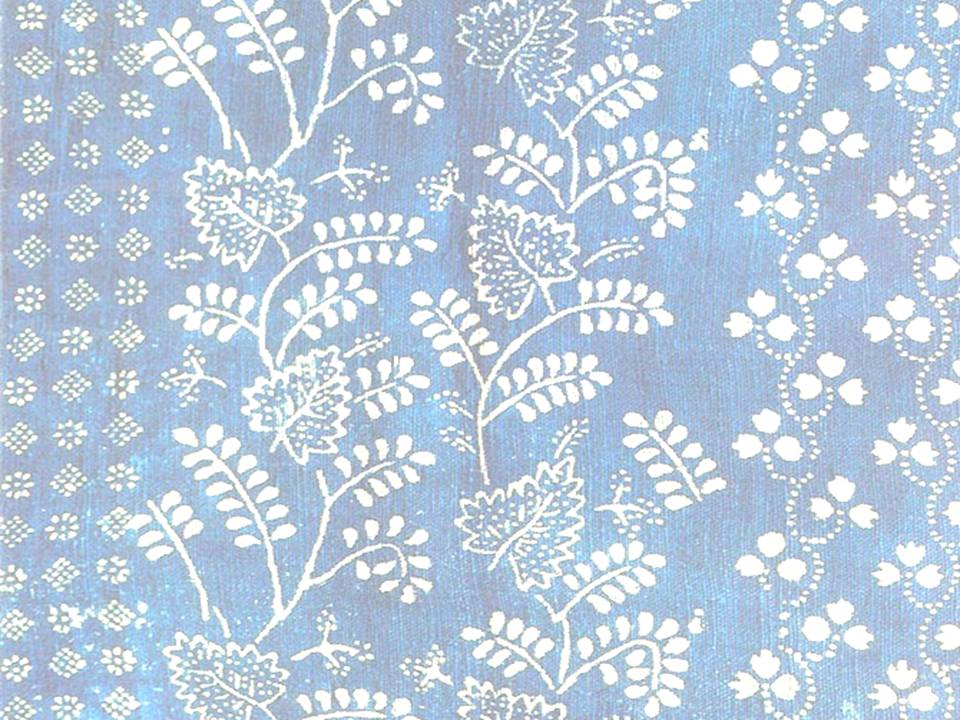 Создайте композицию из выбранных штампов. 










Подберите цветовую гамму, фон ткани, если она белая
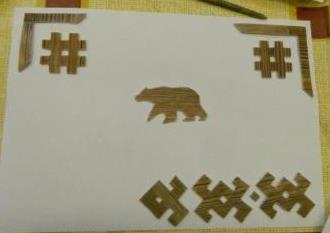 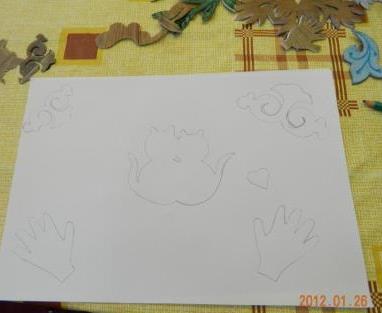 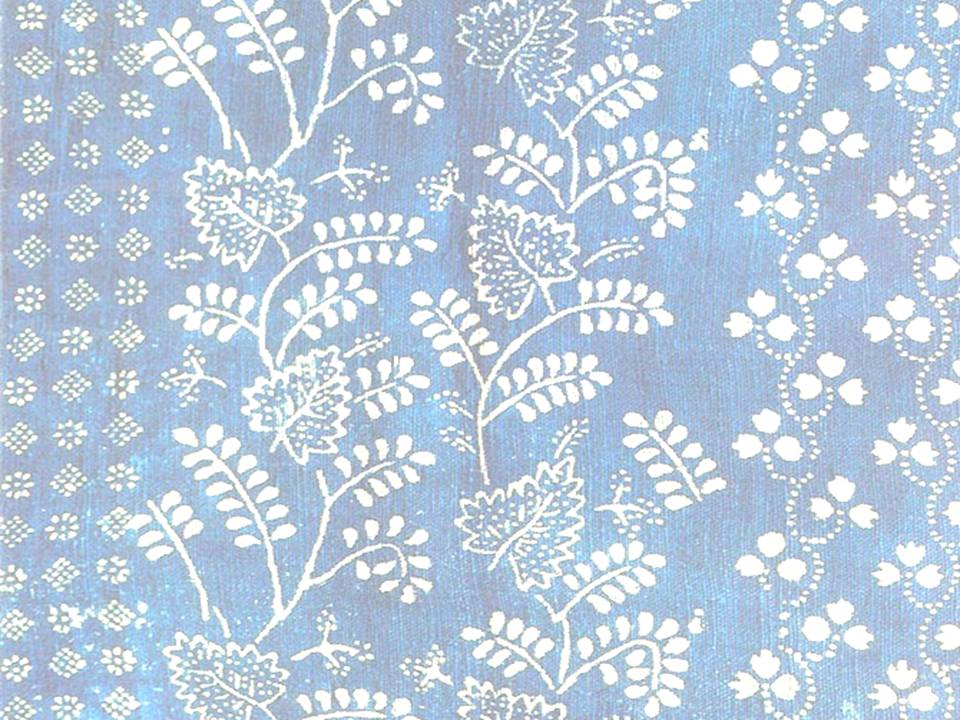 Распределите штампы на ткани (изделии) в соответствии с созданным рисунком. 





Простым карандашом отметьте местоположение штампов на ткани.
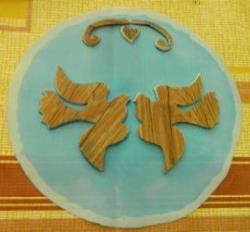 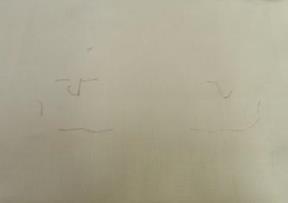 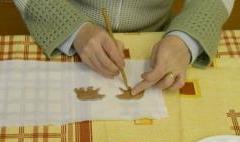 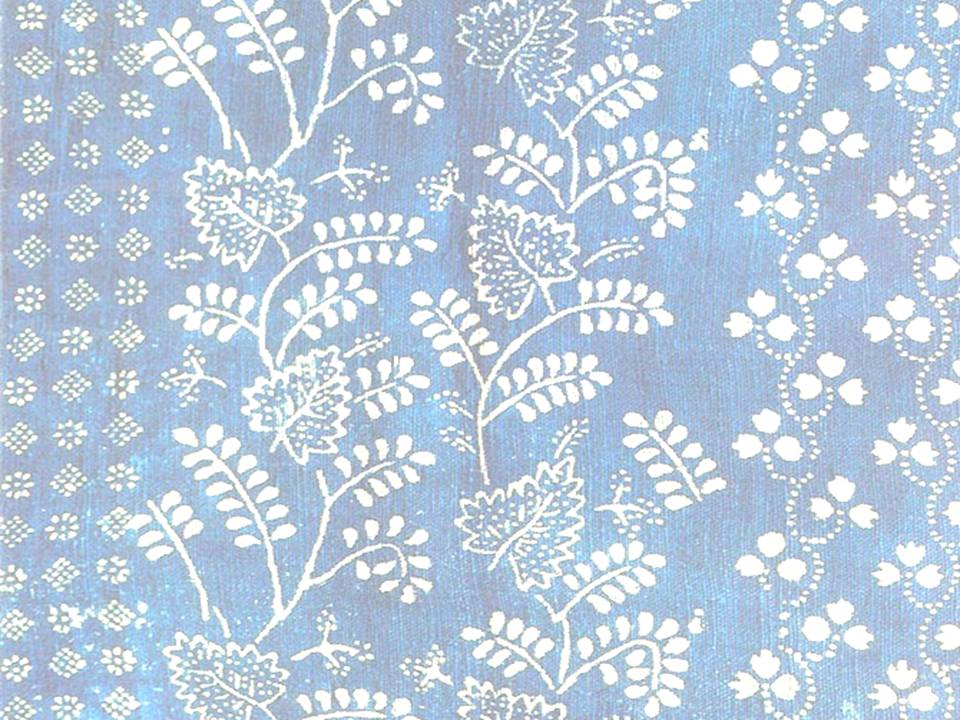 Нанесите краску на поверхность штампа
1.
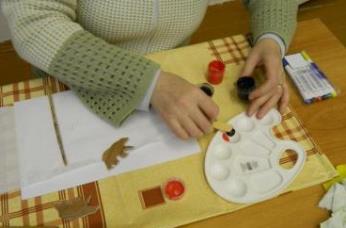 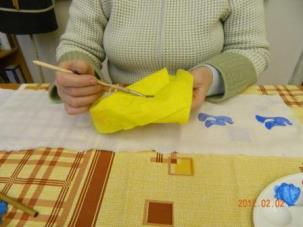 3.
2.
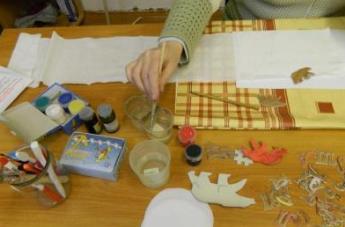 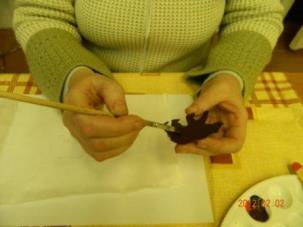 4.
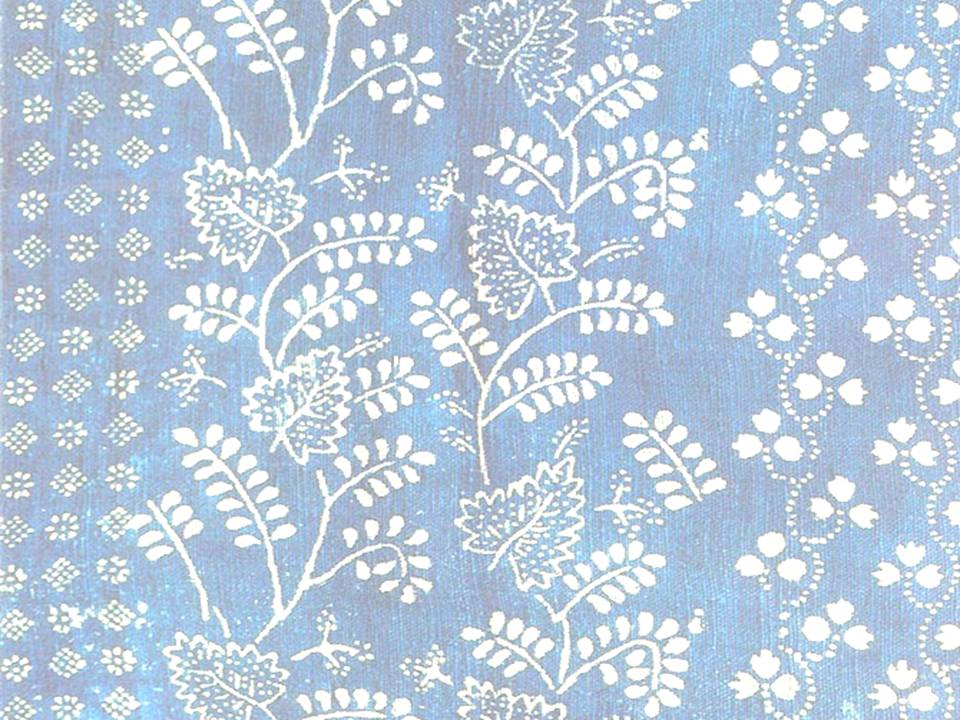 Наложите штамп  на ткань по намеченным линиям, придавите досочкой и пристукните для того, чтобы краска лучше впиталась в ткань
1.
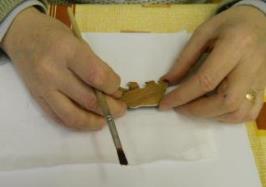 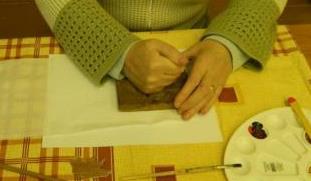 3.
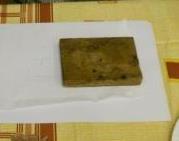 2.
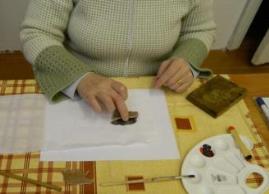 4.
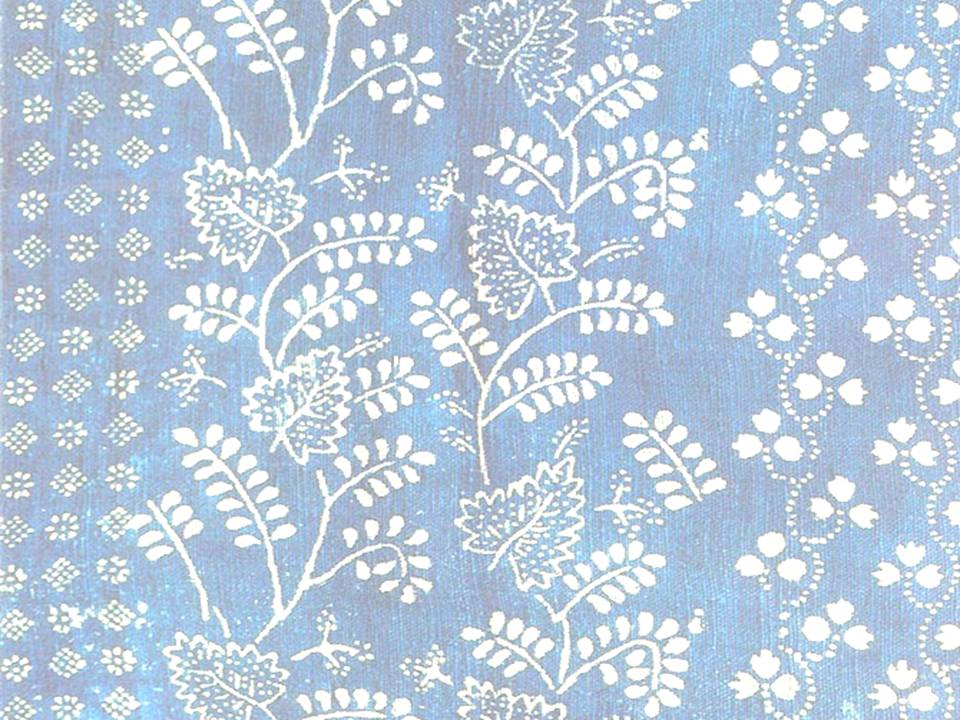 Для последующего нанесения элемента рисунка или создания фона, предыдущий печатный рисунок необходимо просушить с помощью фена или утюга
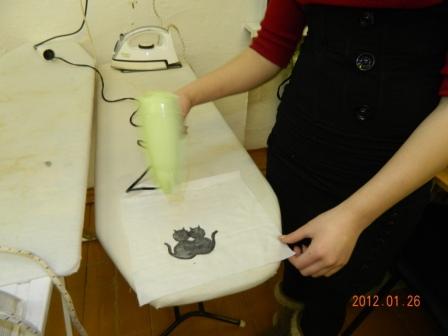 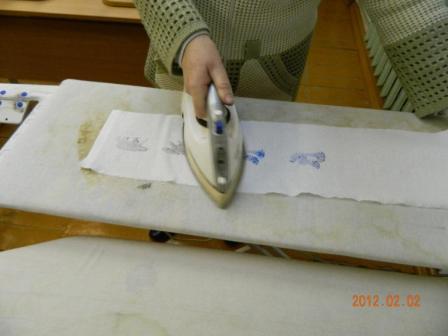 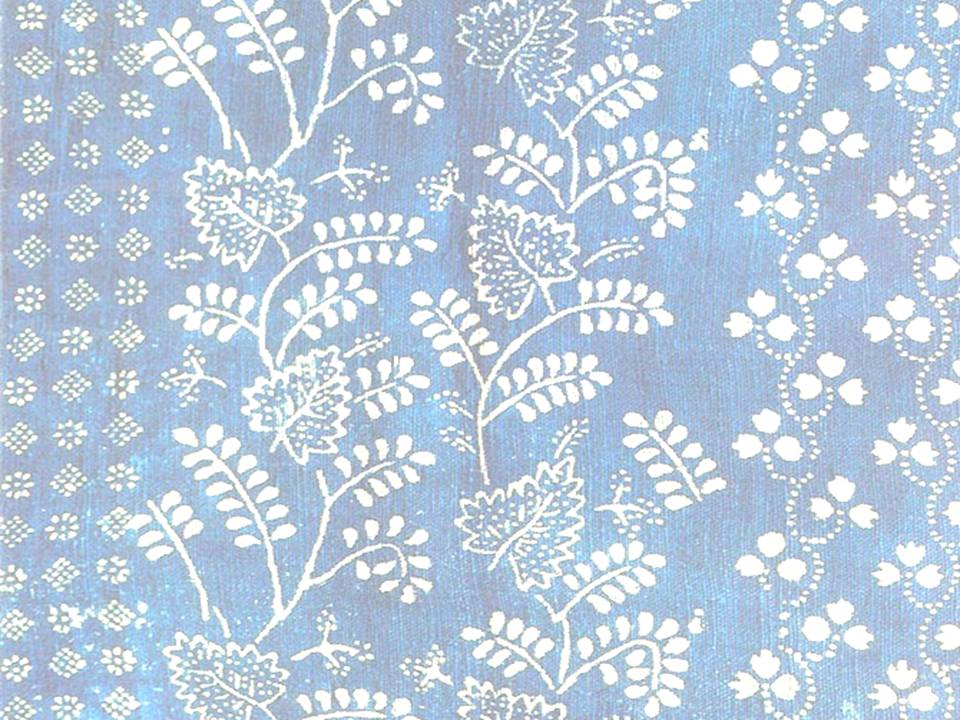 Создать фон на белой ткани можно с помощью большой кисточки
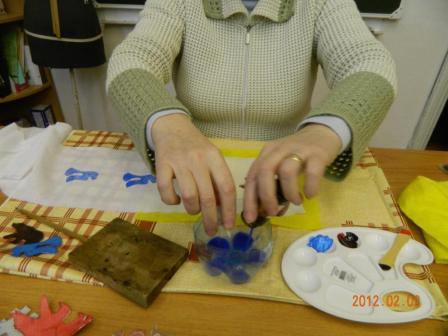 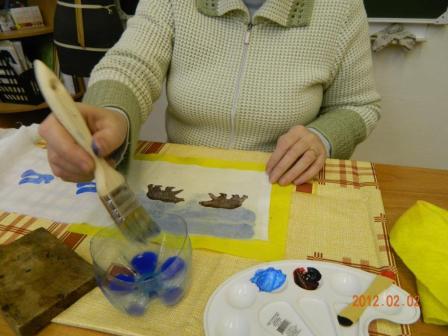 1.
3.
4.
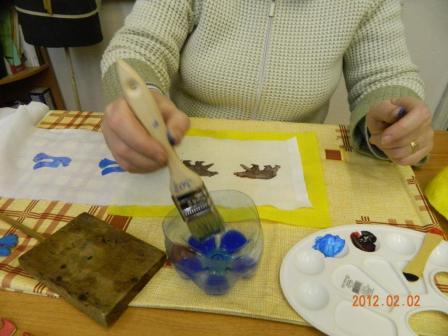 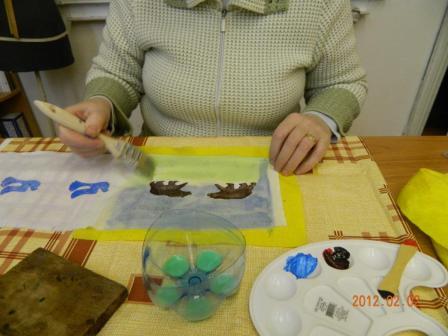 2.
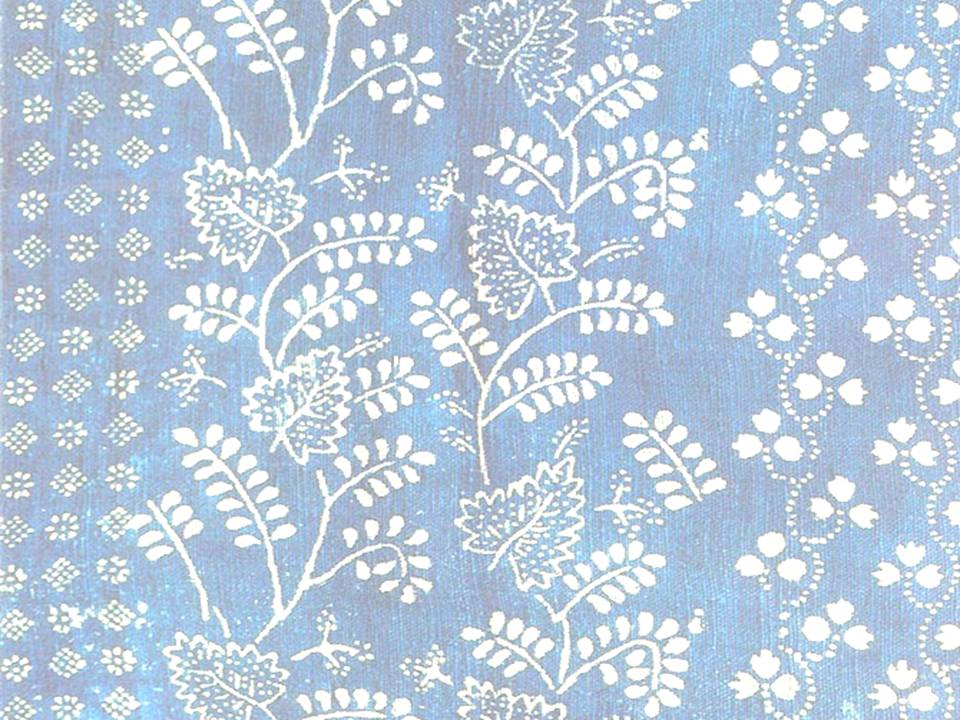 Вкрапления можно сделать с помощью зубной щетки
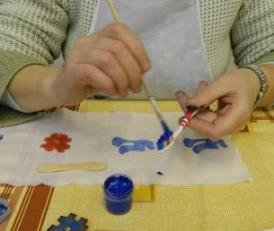 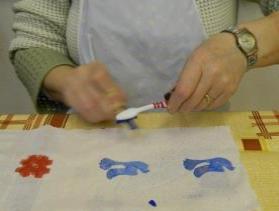 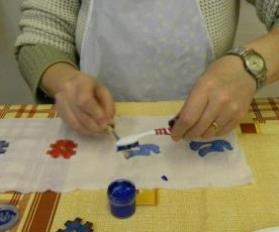 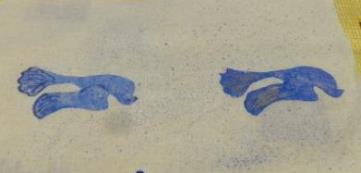 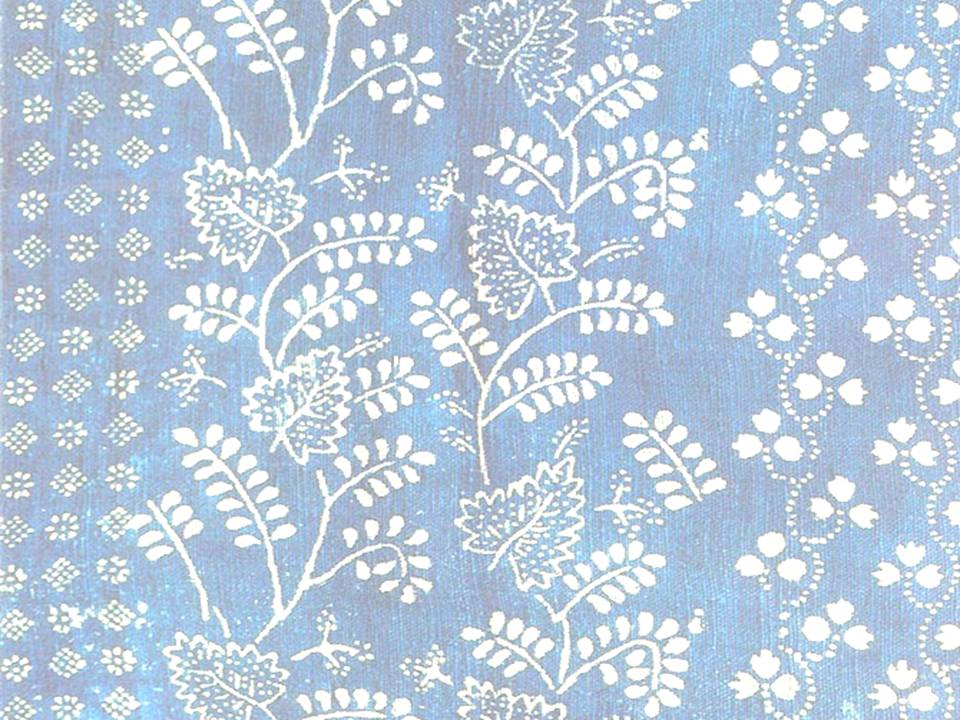 Контуры, тонкие линии, штрихи, подрисовки мелких деталей можно сделать тонкой кисточкой или водостойким маркером по ткани
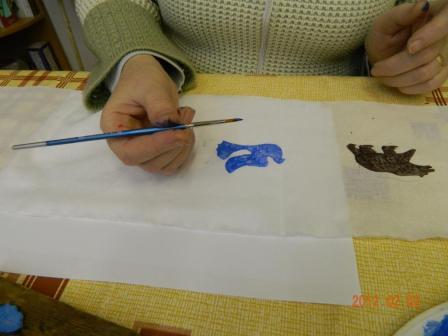 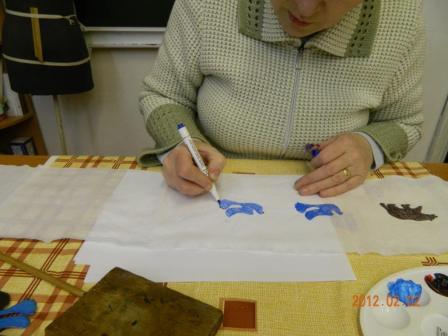 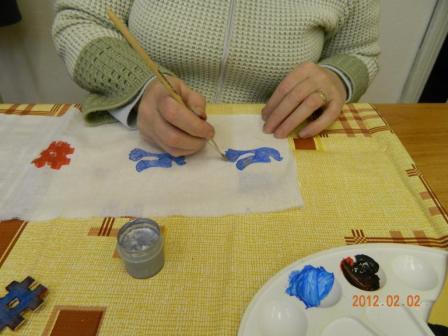 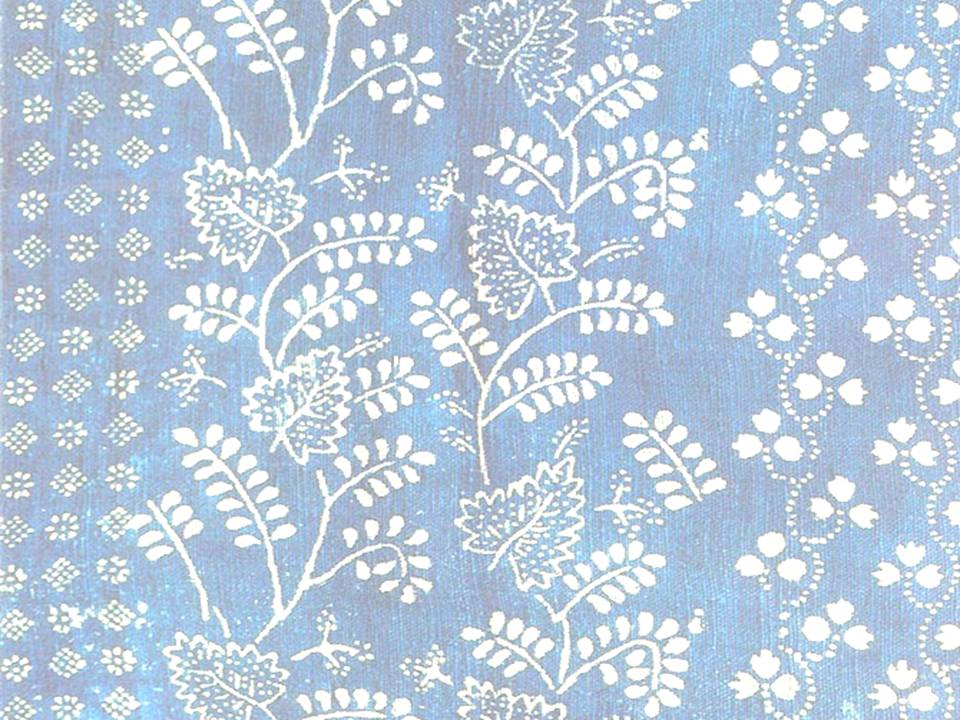 Готовую работу необходимо хорошо просушить, проутюжить с изнаночной стороны. Постирать изделие можно через 3 дня. 
     Края обметайте или промажьте клеем ПВА.
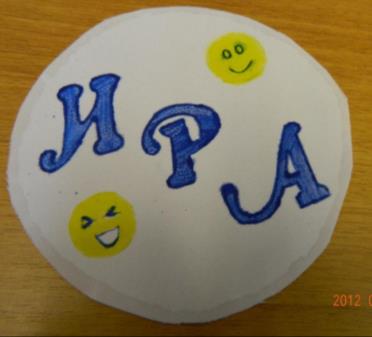 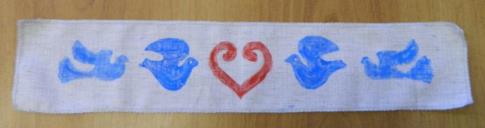 Края салфетки обработаны на специальной машине «Оверлок»
Края салфетки промазаны клеем ПВА
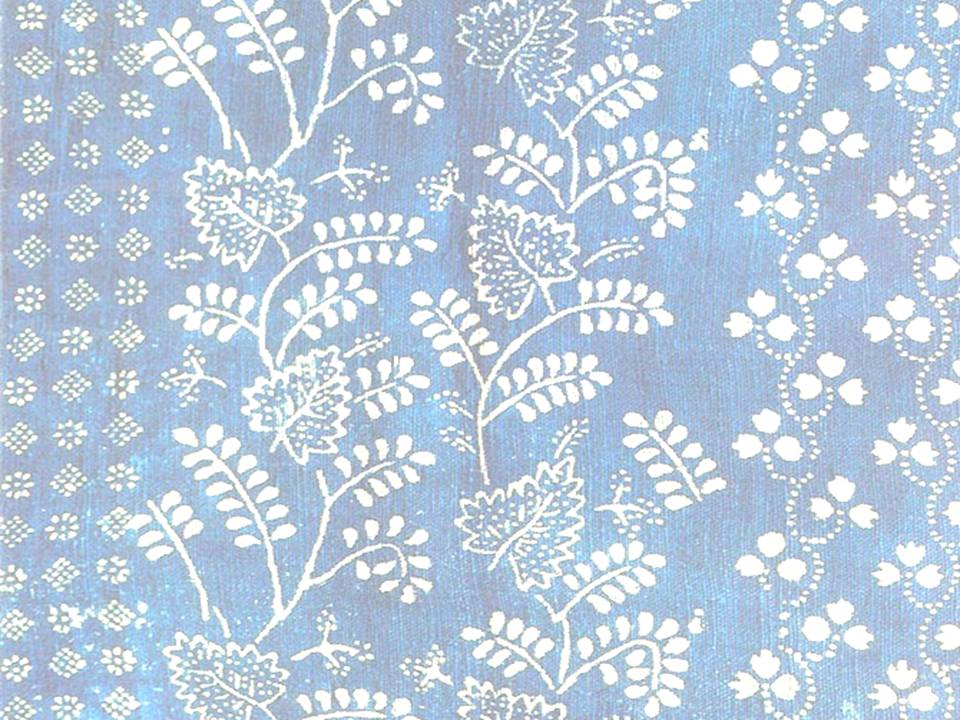 По окончании работы руки вымойте с мылом теплой водой
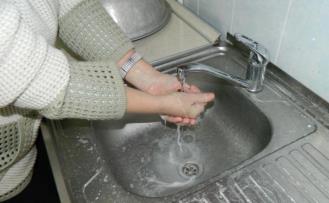 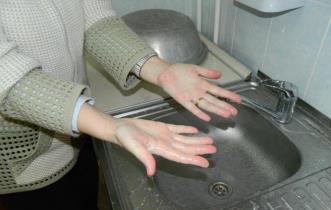 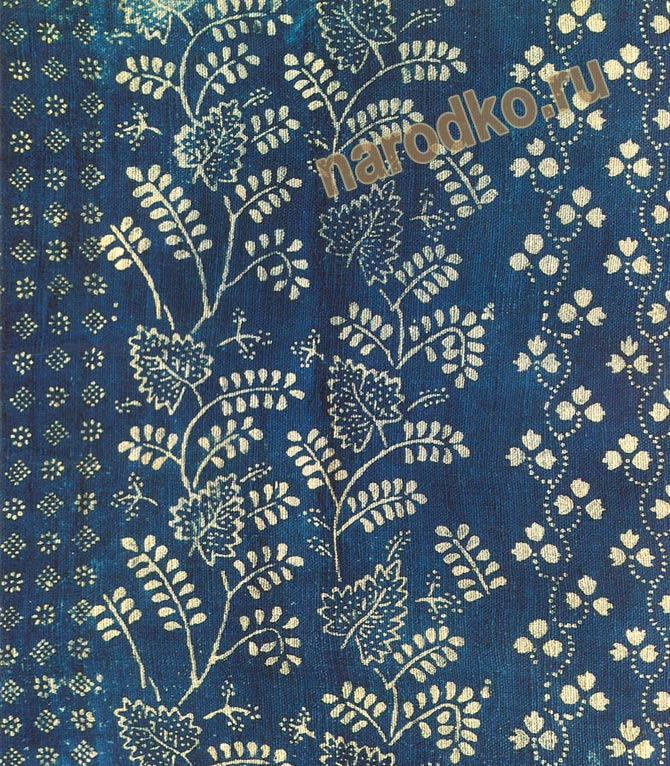 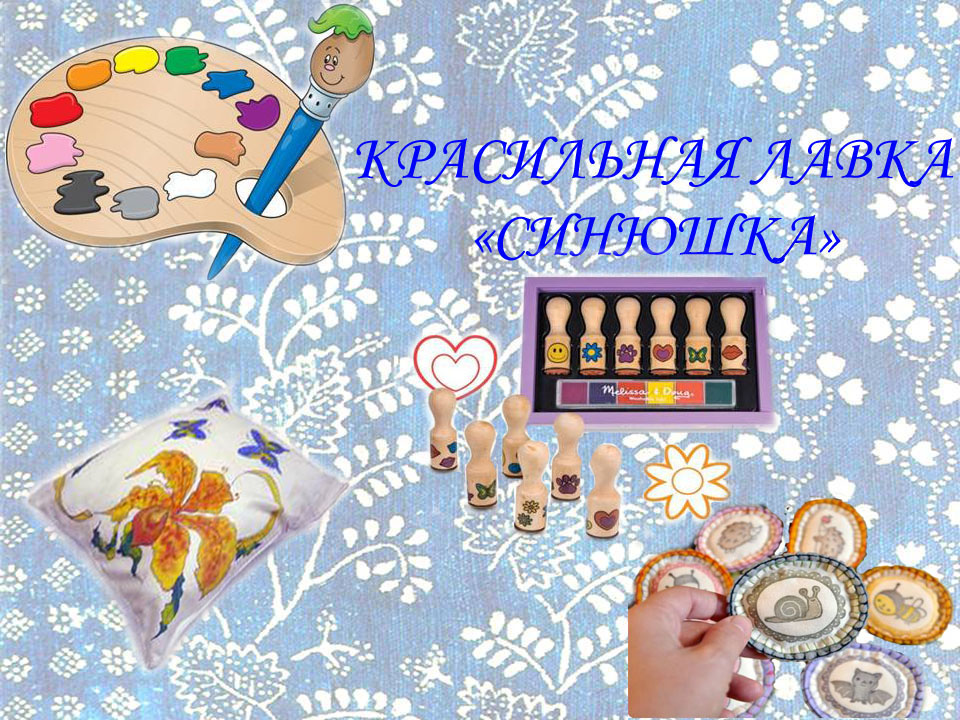 РЕКЛАМА
Принимает заказы на окрашивание ткани и готовых изделий ручным способом – набивкой рисунка с помощью печатей
Наш адрес: г. Кудымкар, улица Гагарина, дом 9
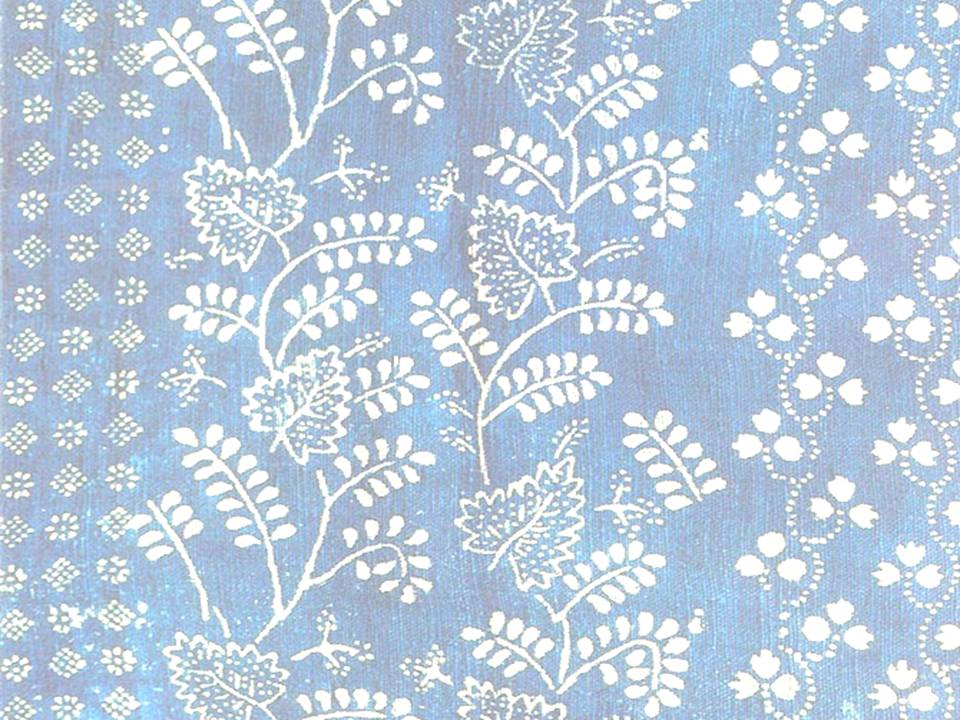 Спасибо за работу